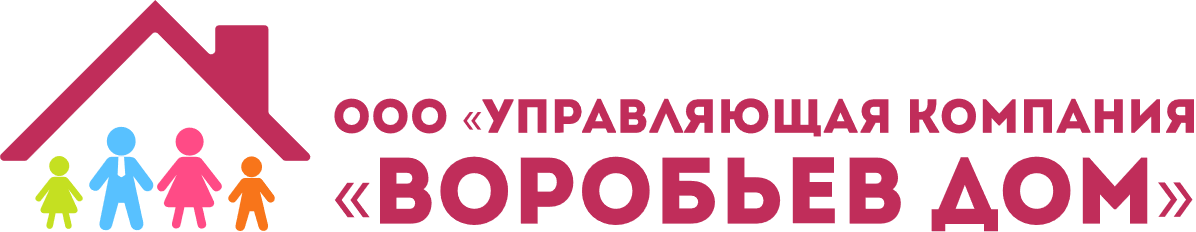 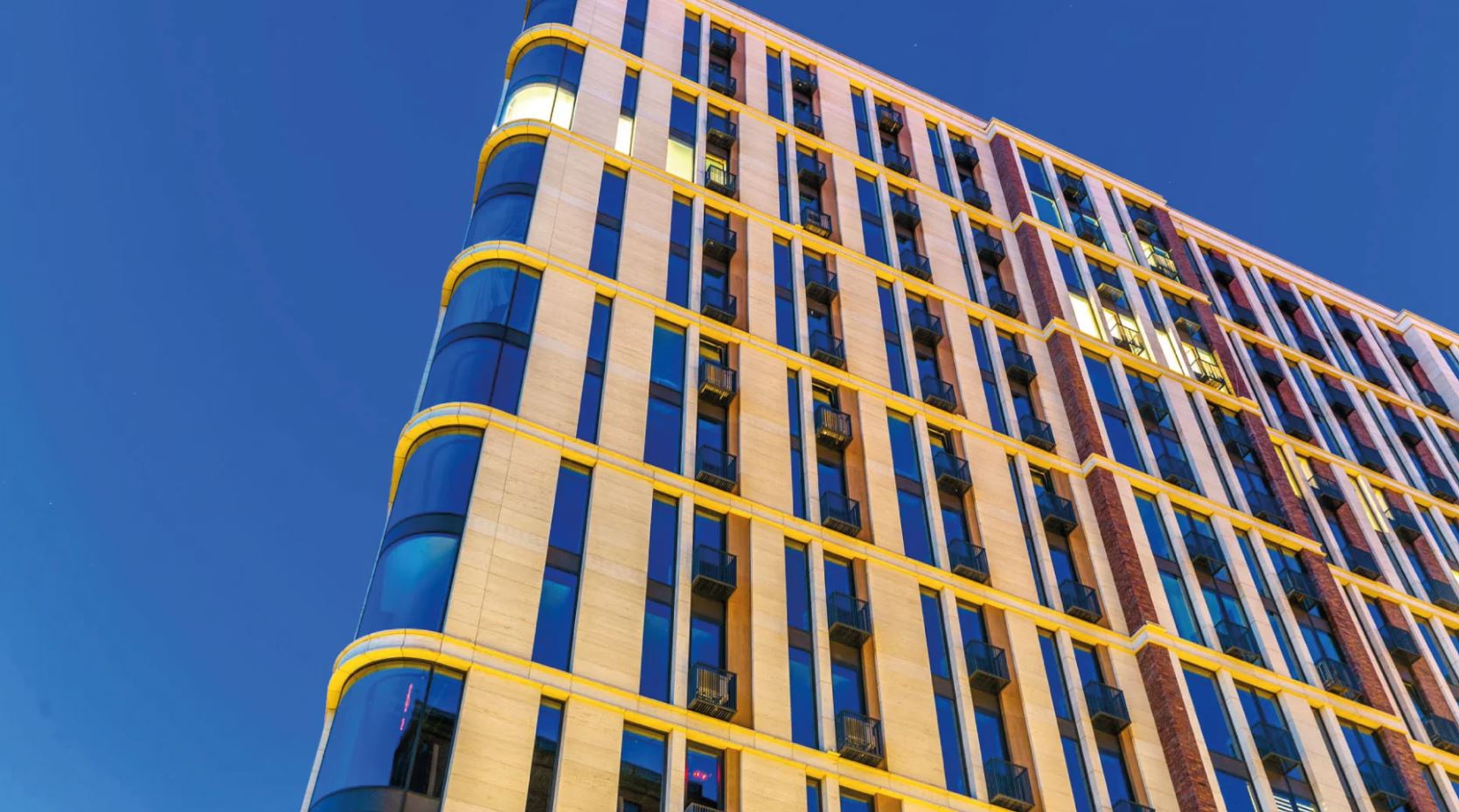 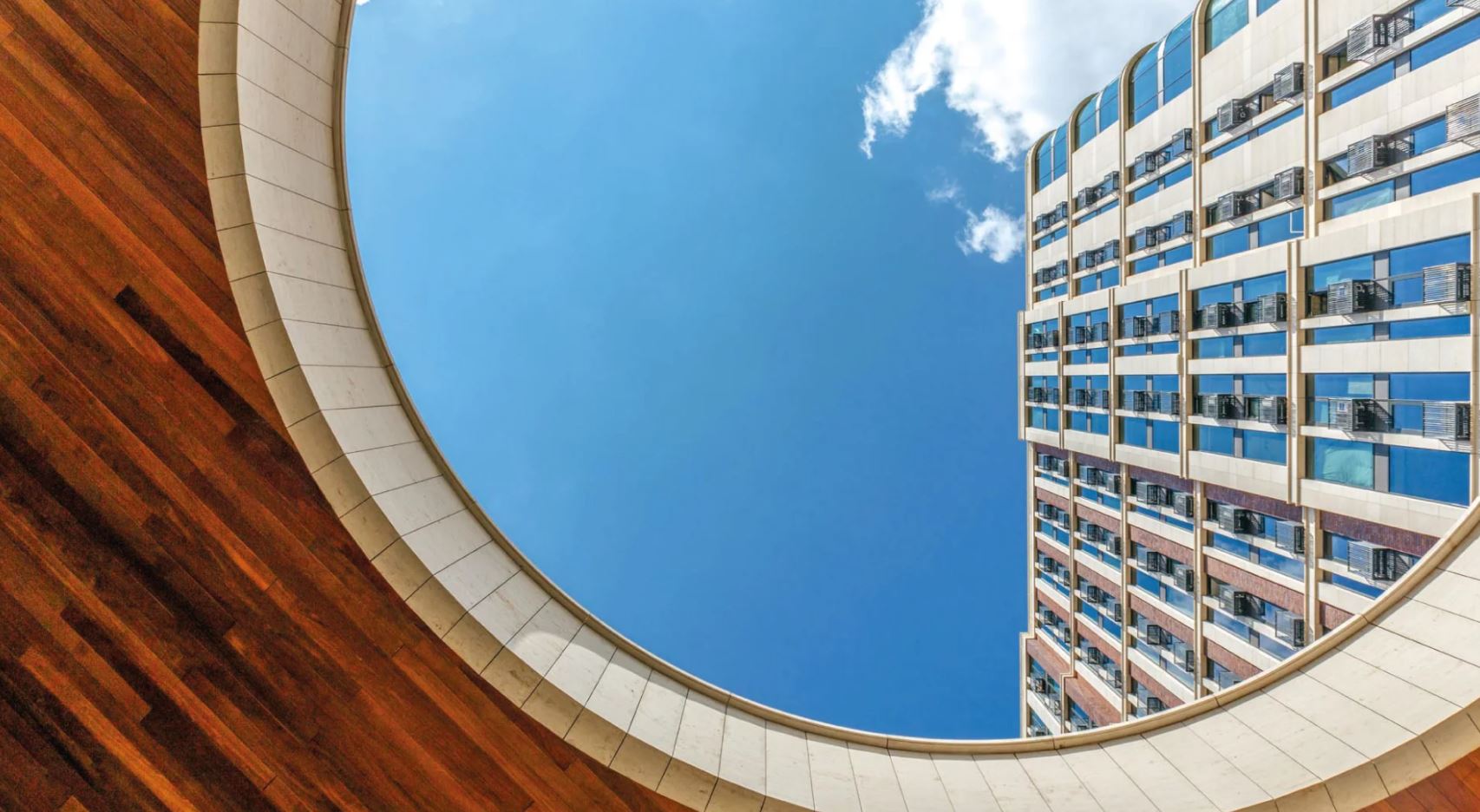 Отчёт о проведённых работах в ЖК Воробьев дом
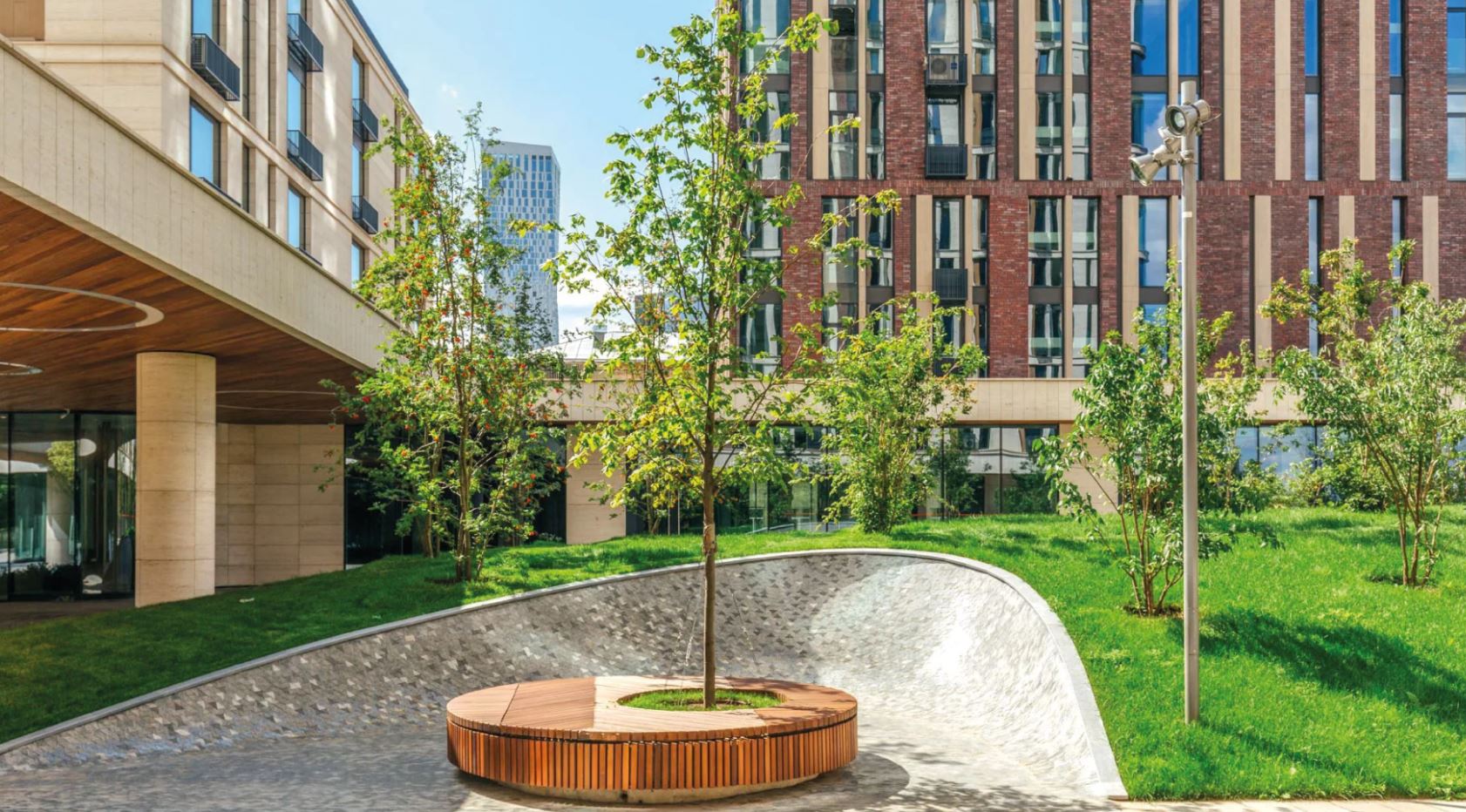 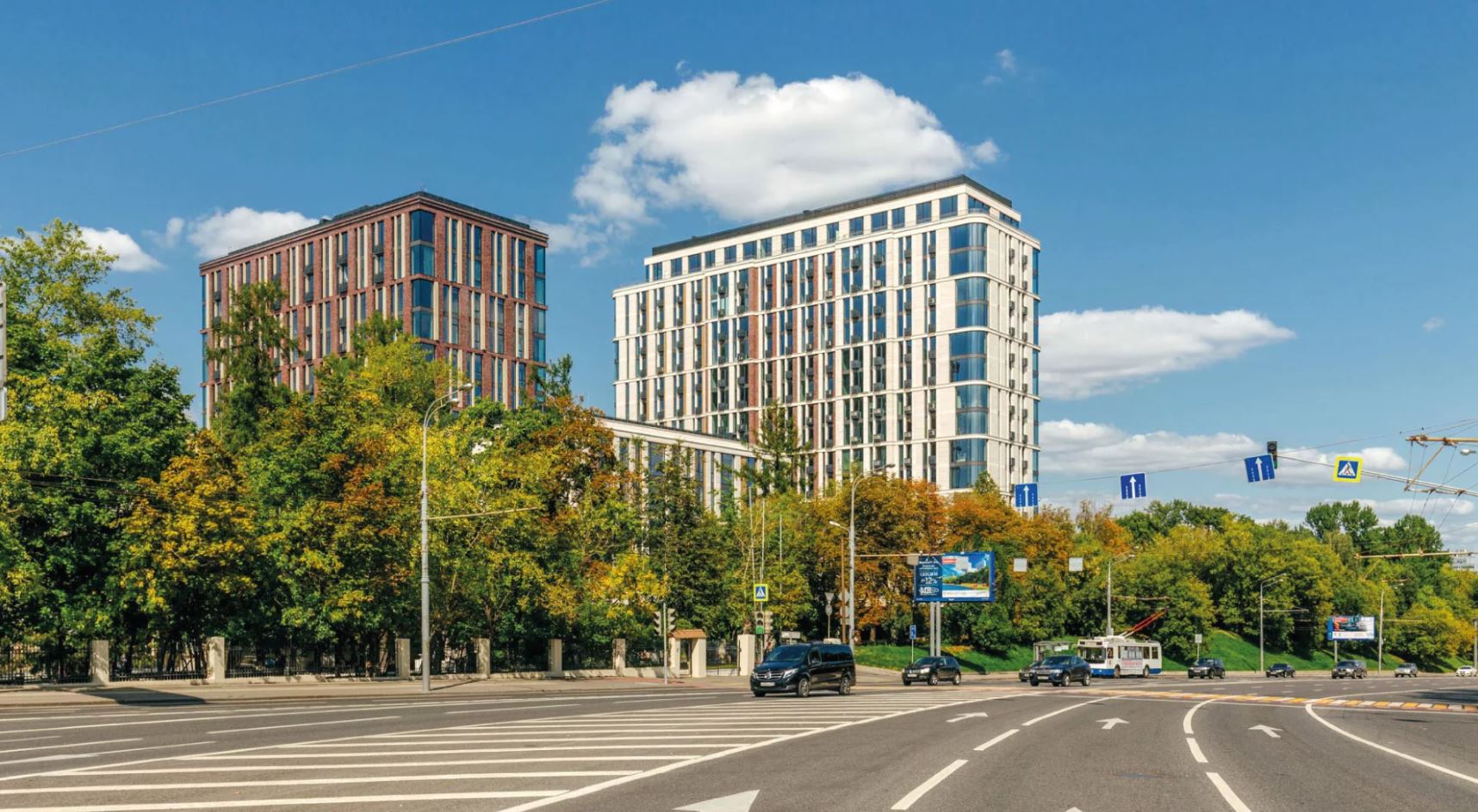 Июль 2021 года
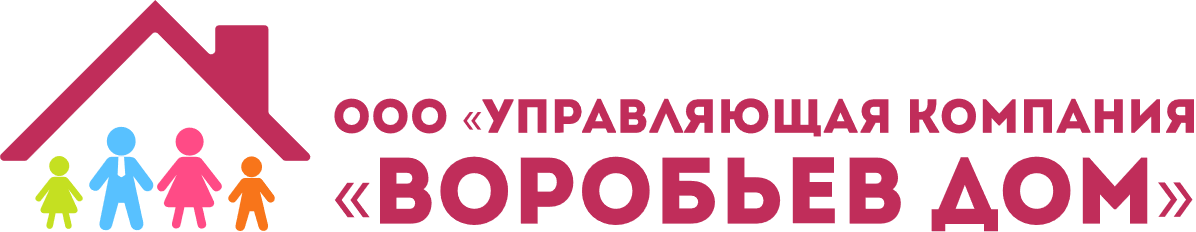 2
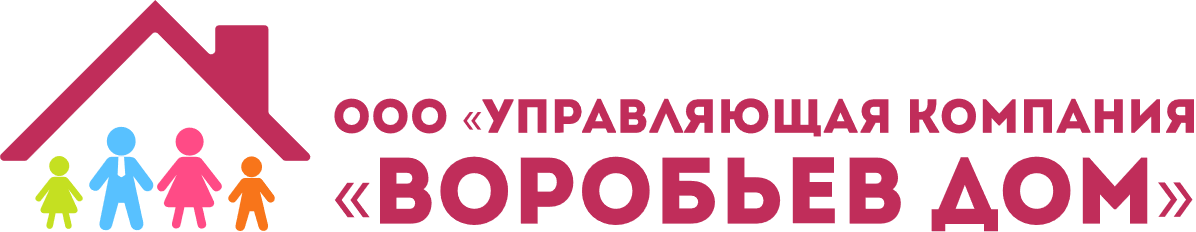 Выполнили замену декоративных панелей в холле подъезда № 1
Работы по благоустройству
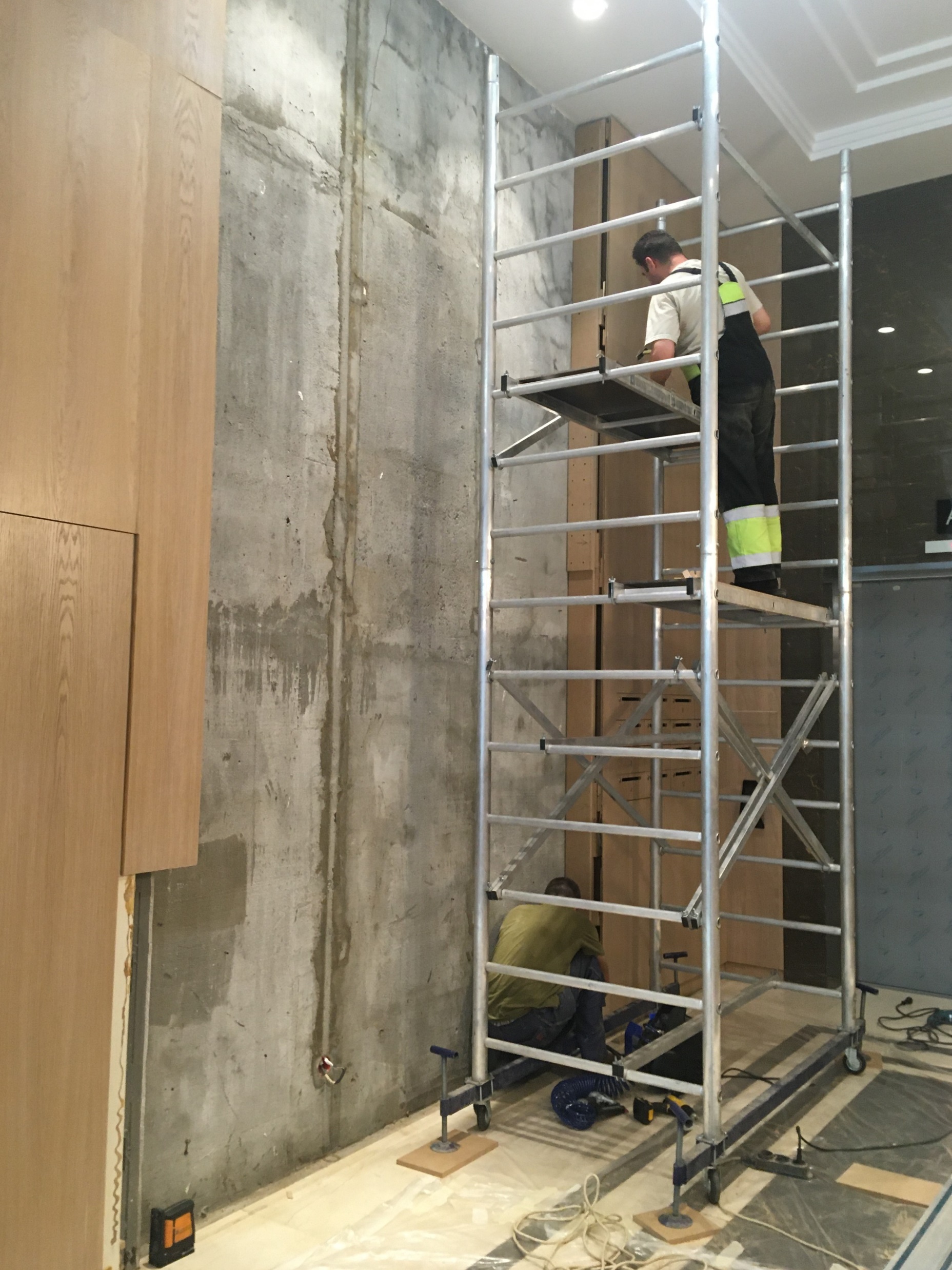 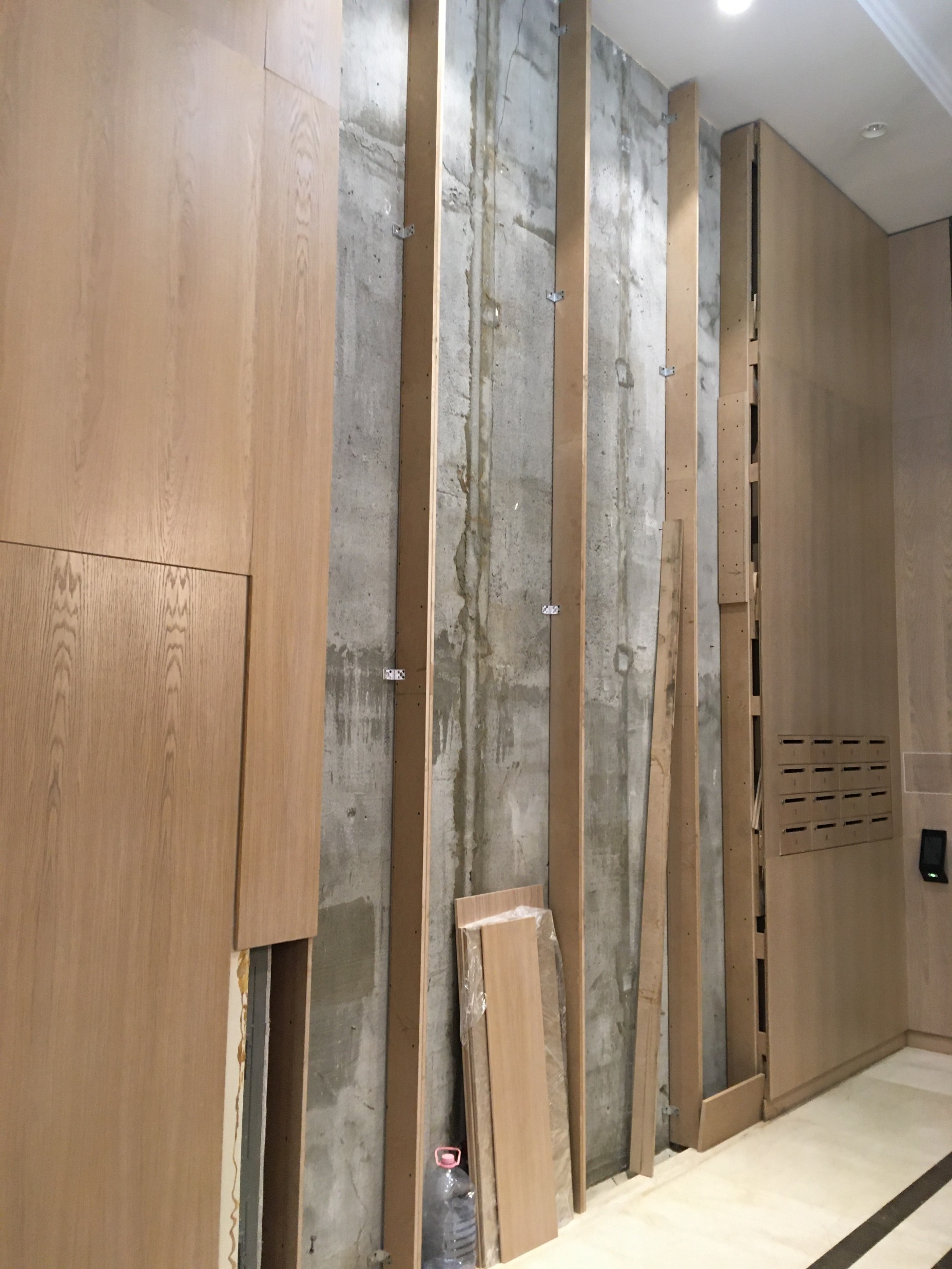 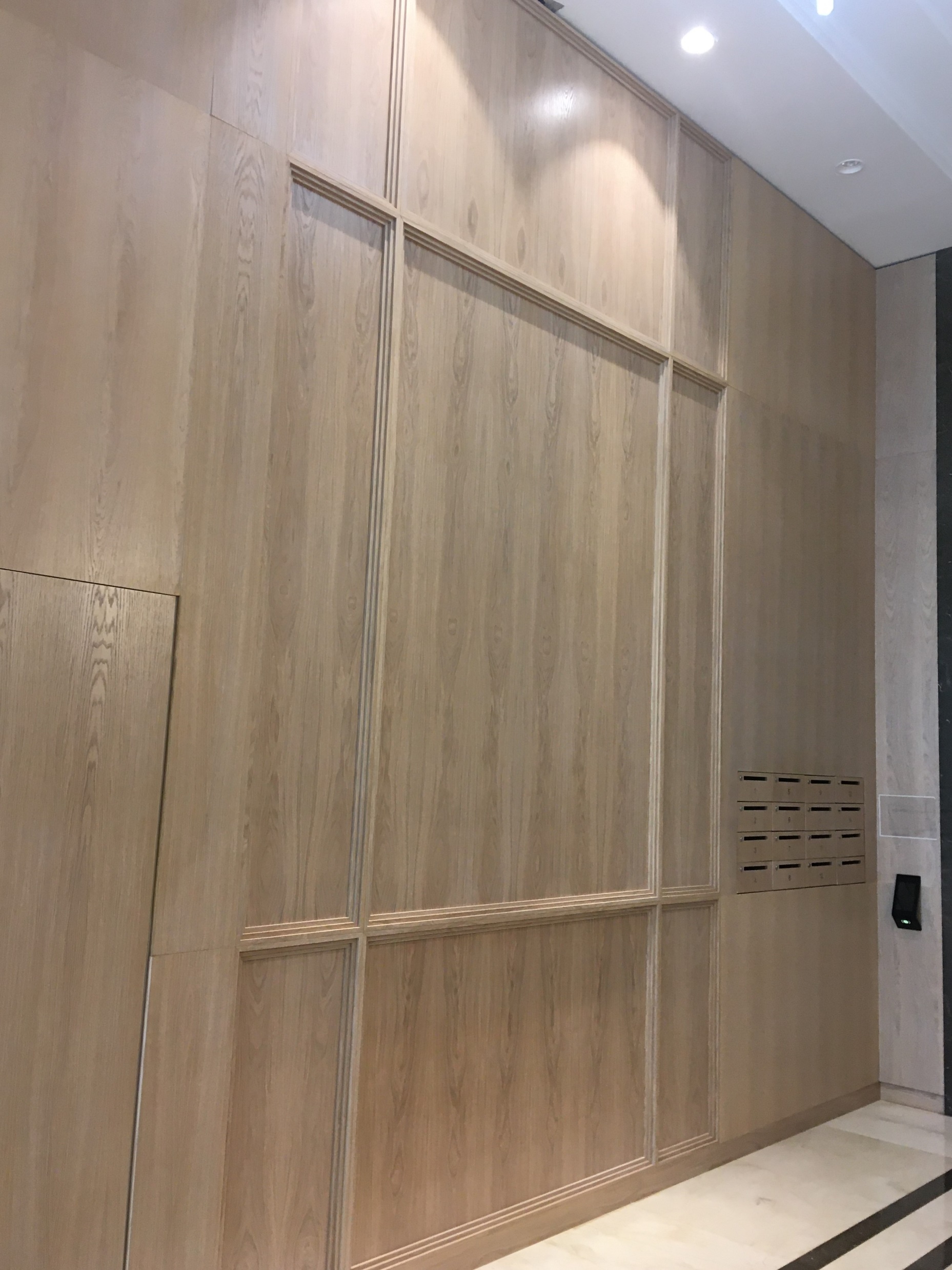 3
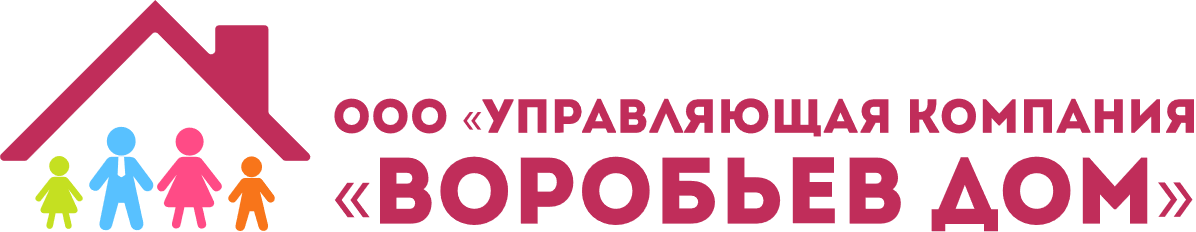 Осуществили ремонт поручня на пожарном въезде
Работы по благоустройству
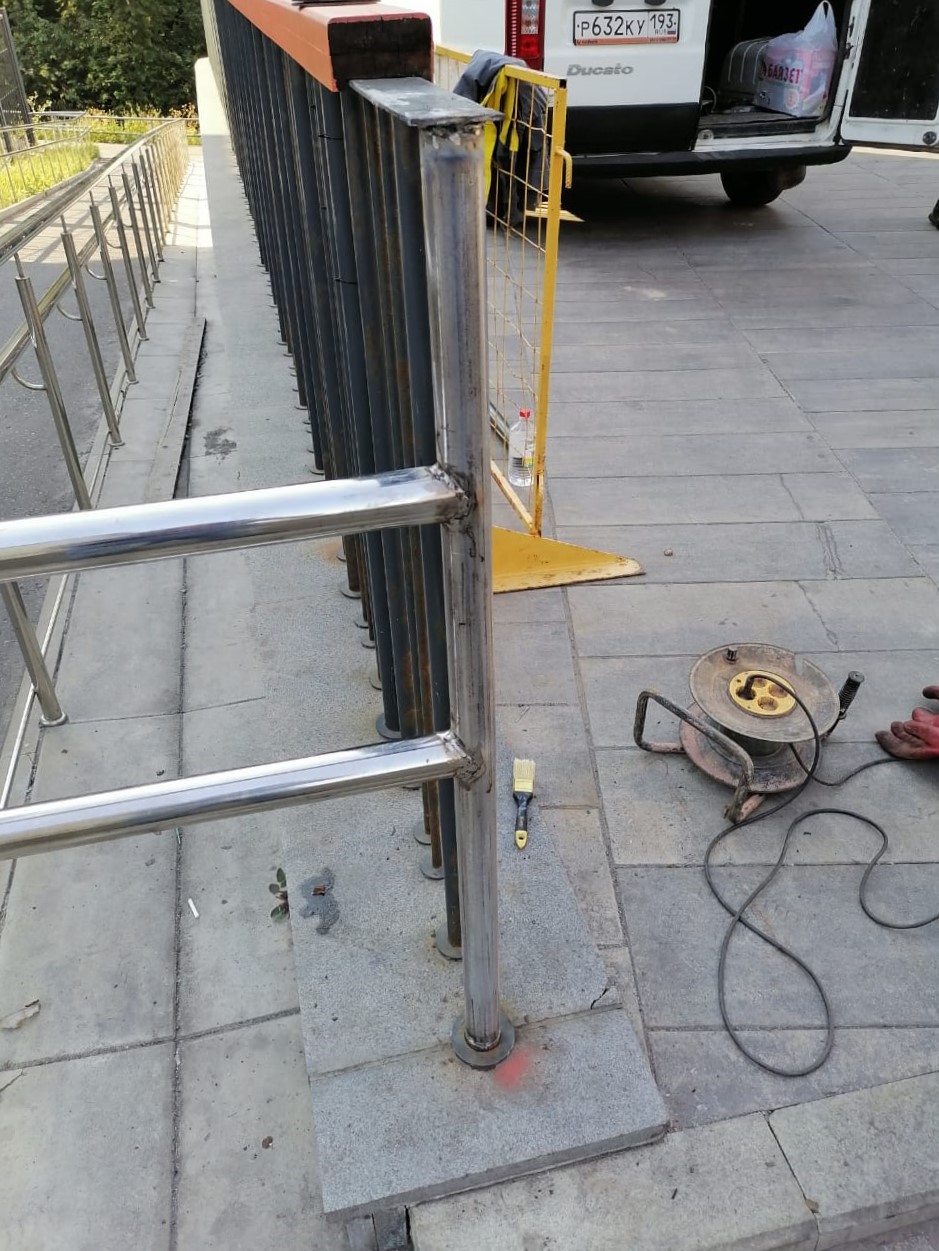 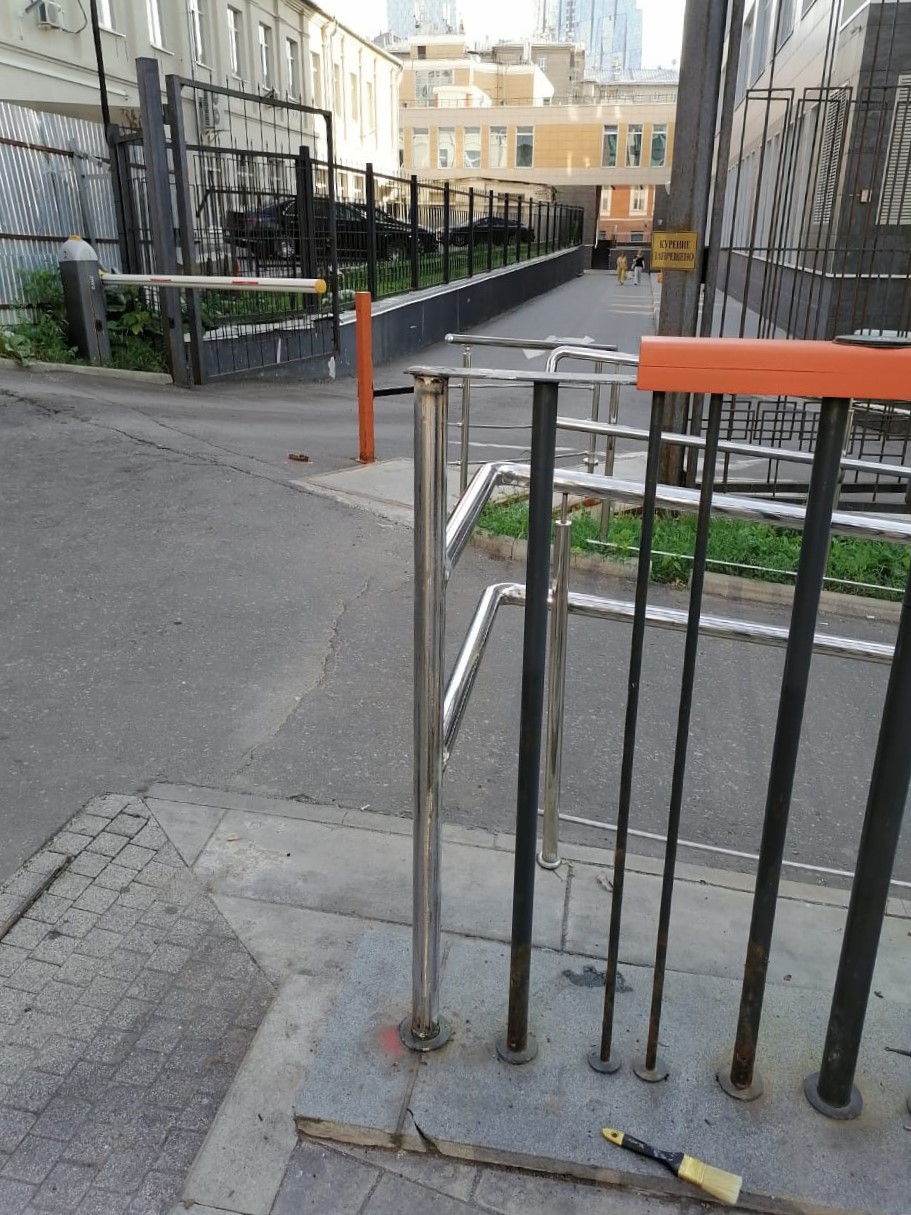 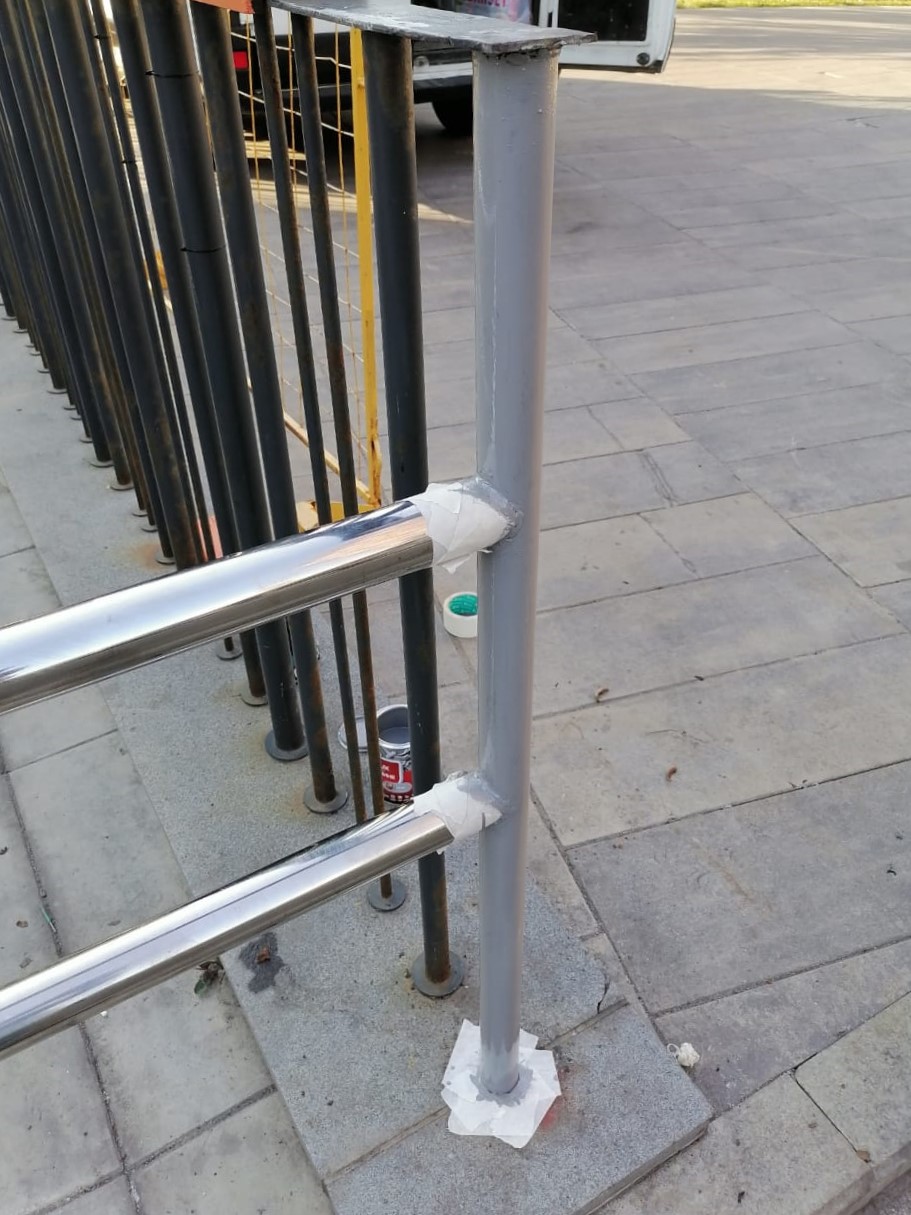 4
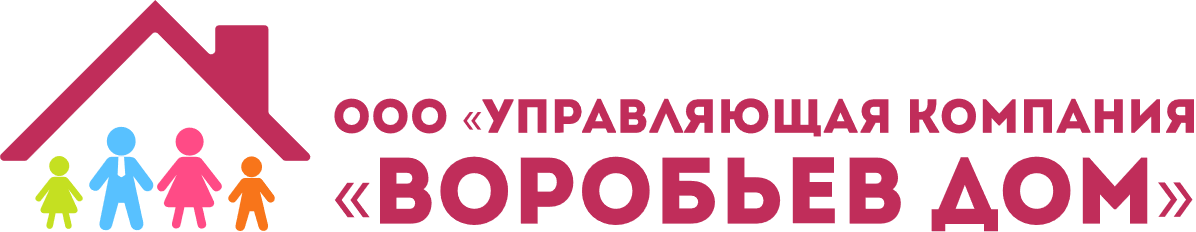 Провели замену и переподключение приводов огнезащитных клапанов в подъезде  № 3 (5 шт.)
Работы по благоустройству
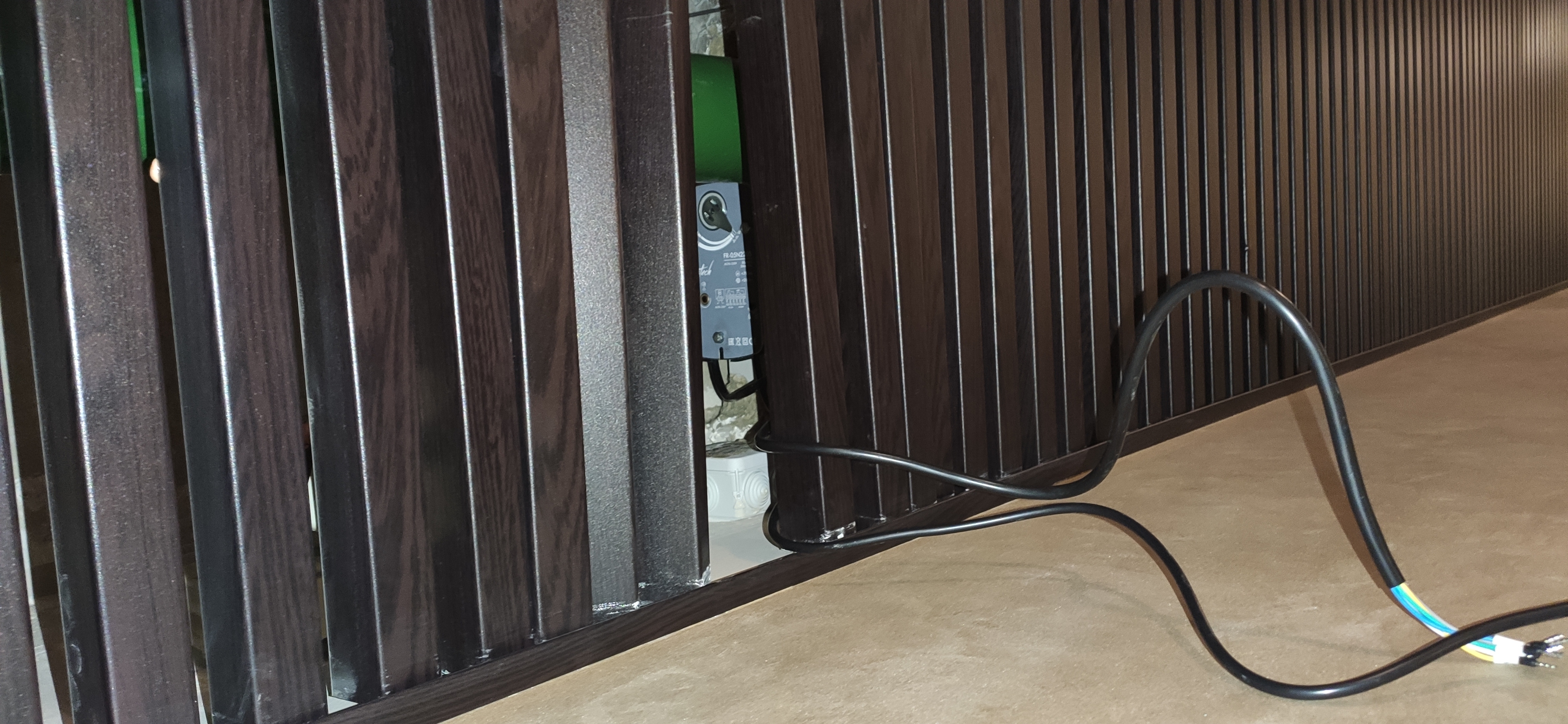 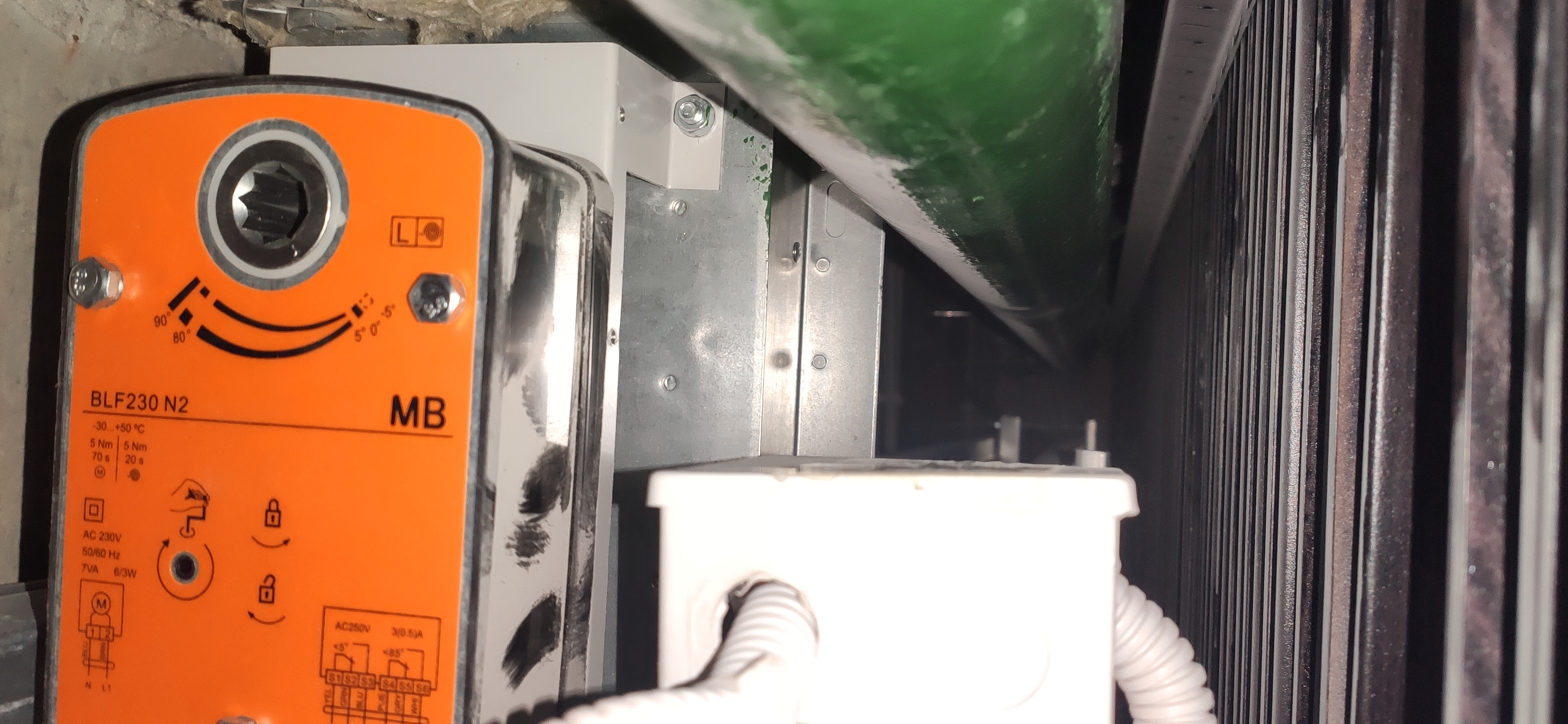 5
Установили урну для собак на выходе в парковую зону
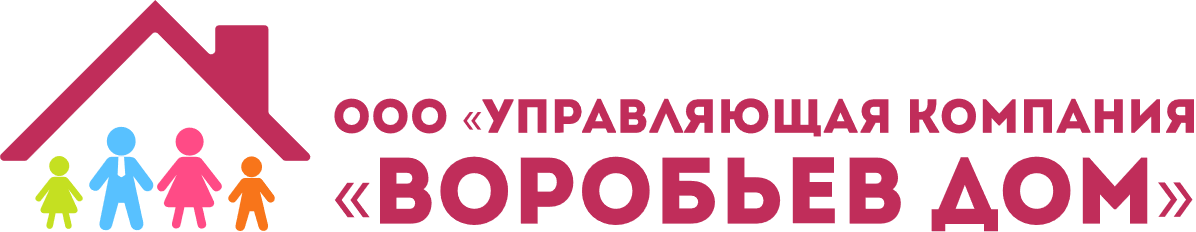 Работы по благоустройству
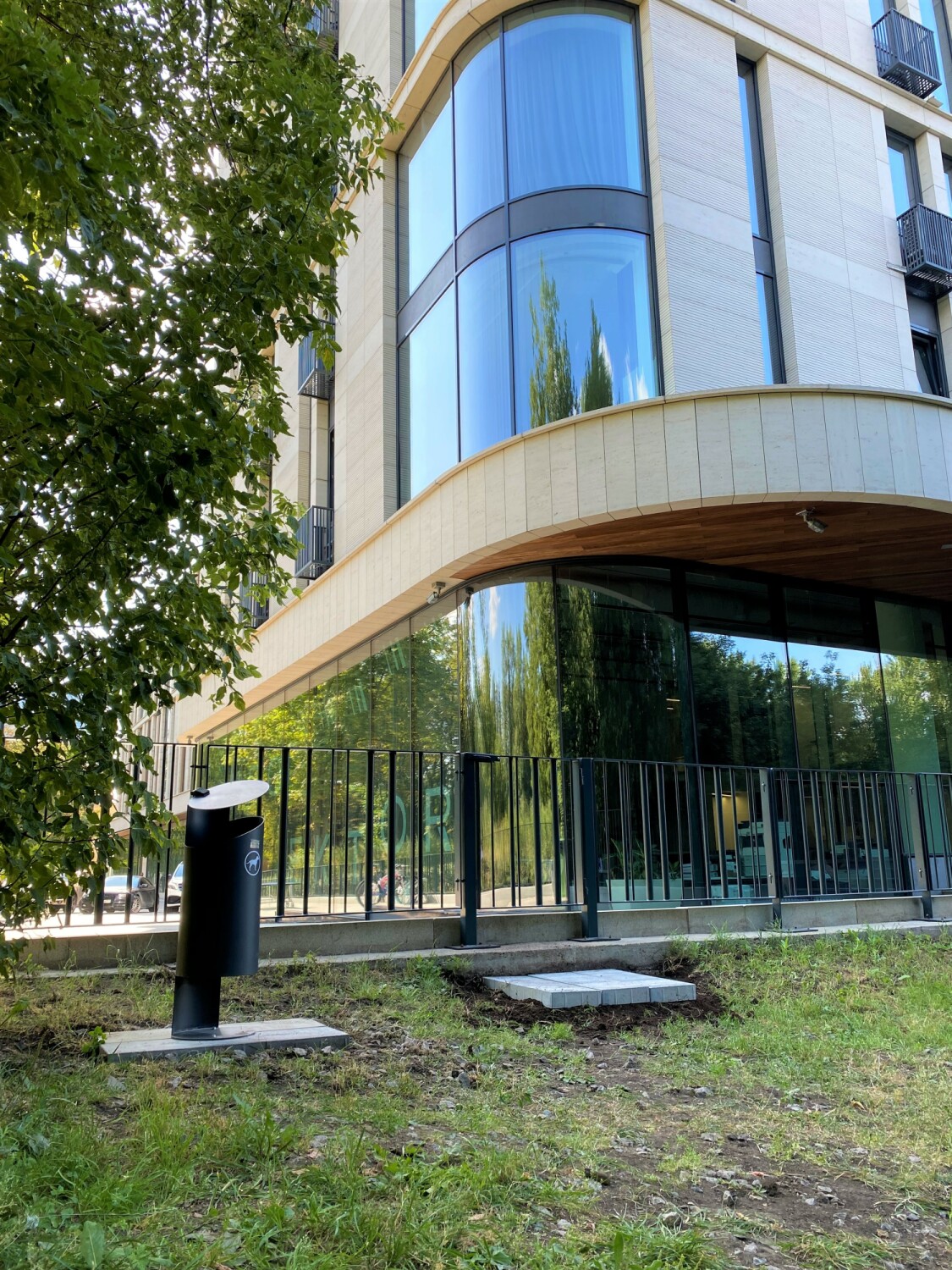 6
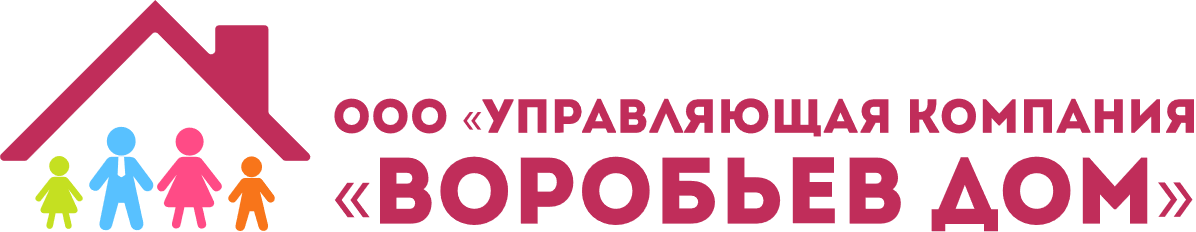 Провели ремонт потолка в подъезде № 1
Работы по благоустройству
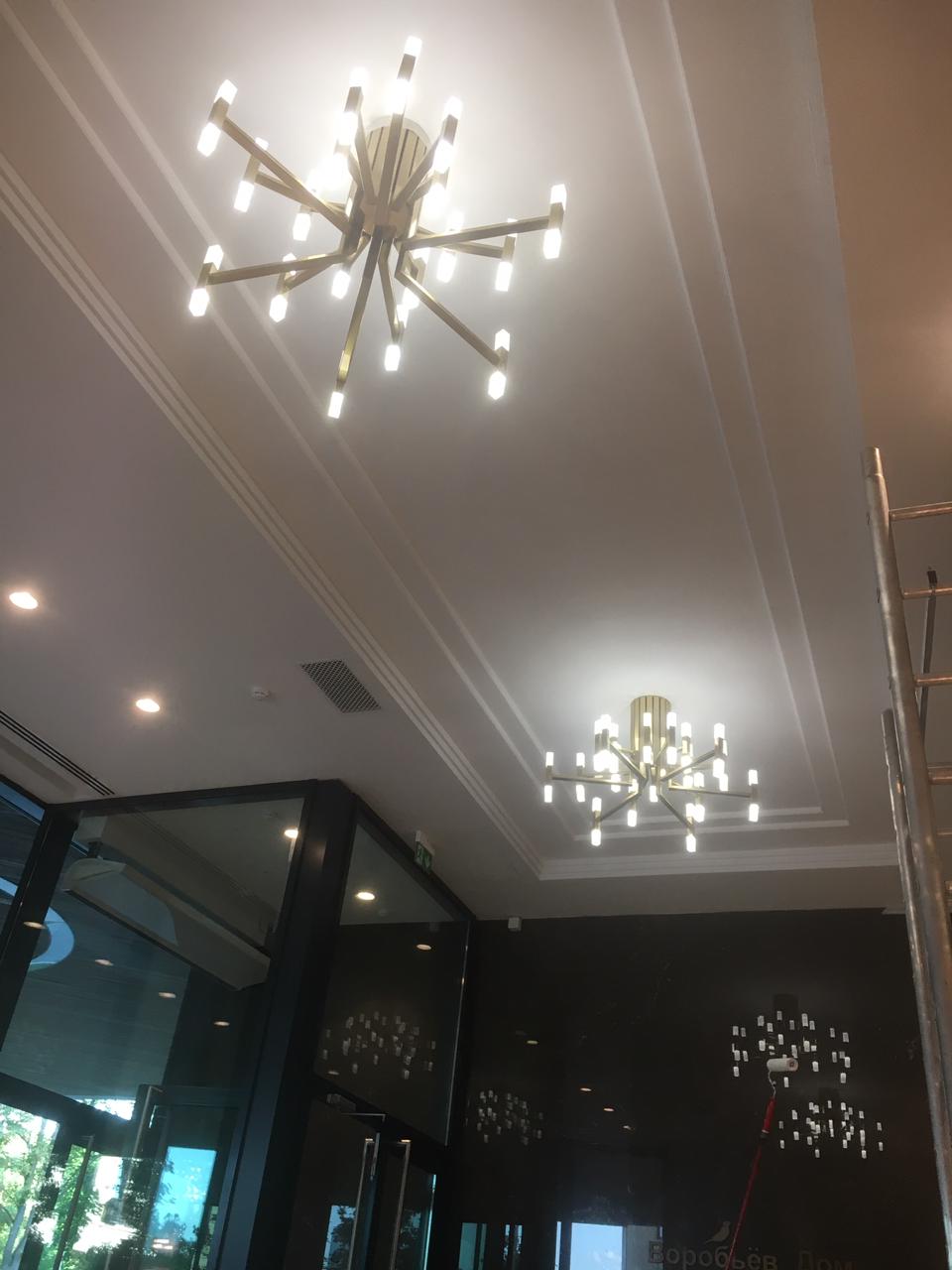 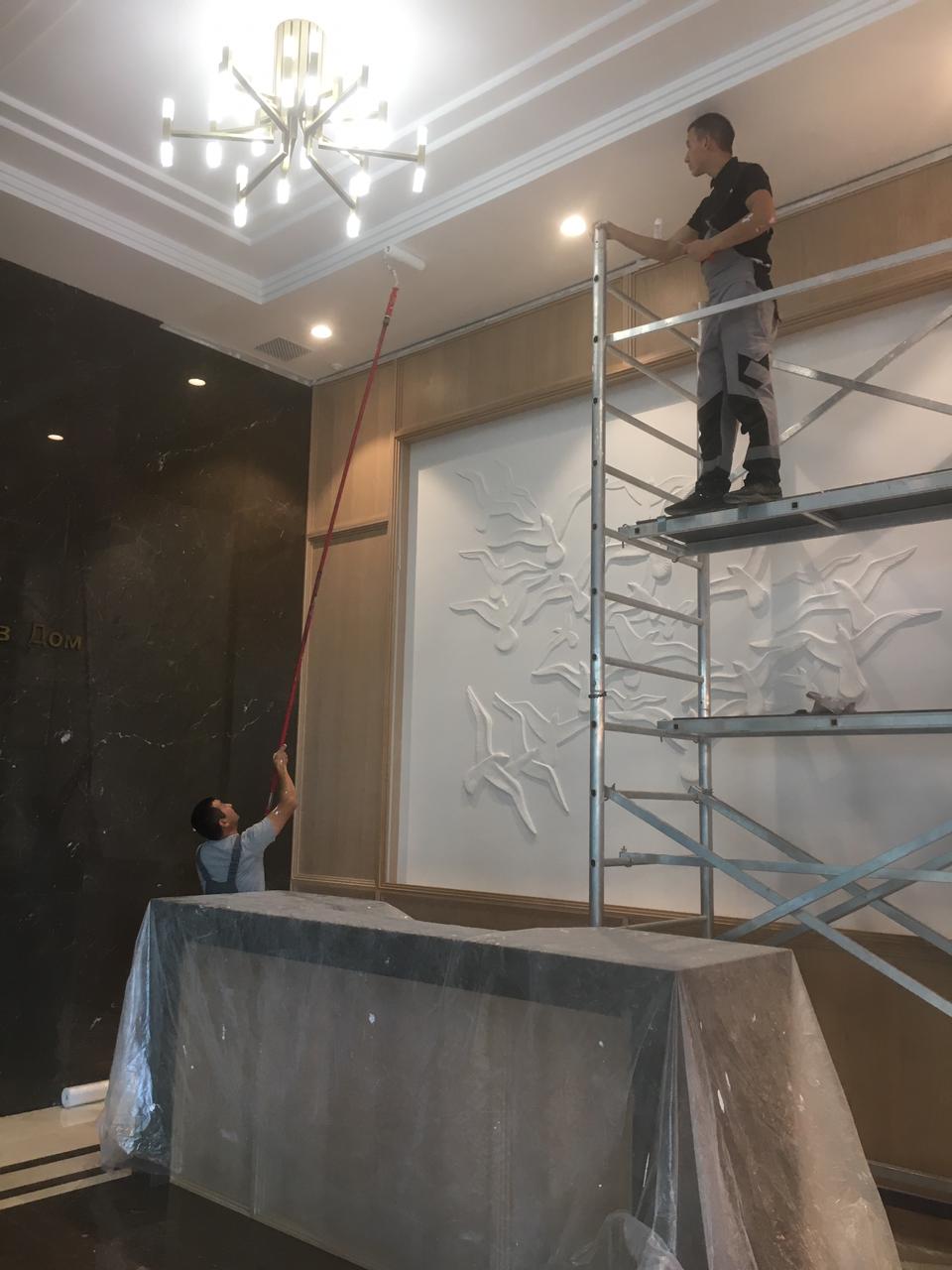 7
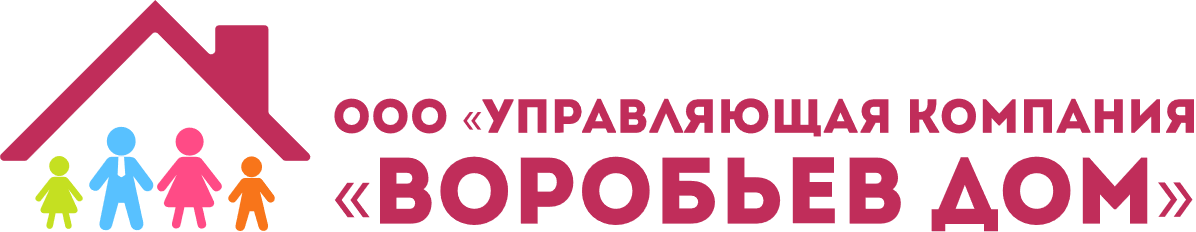 Выполнили шлифовку пола в подъезде № 3 и протирку технических дверей
Работы по благоустройству
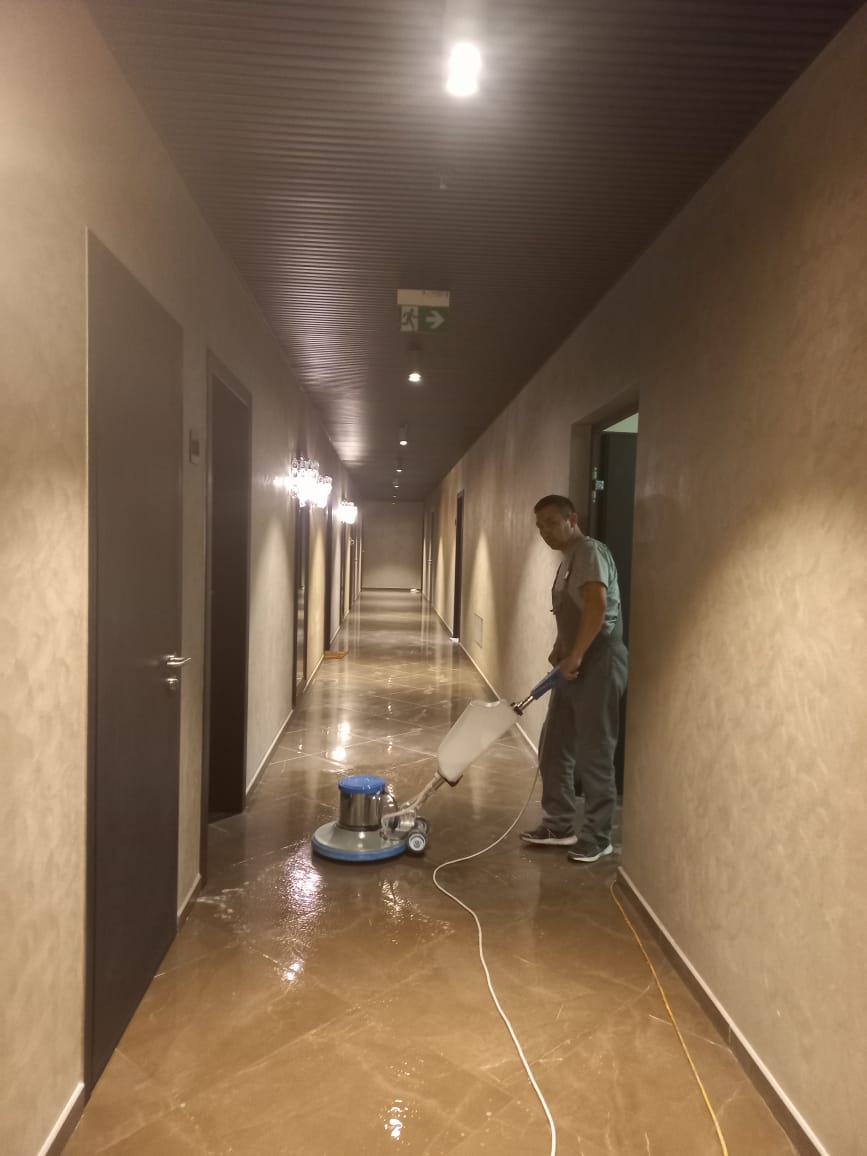 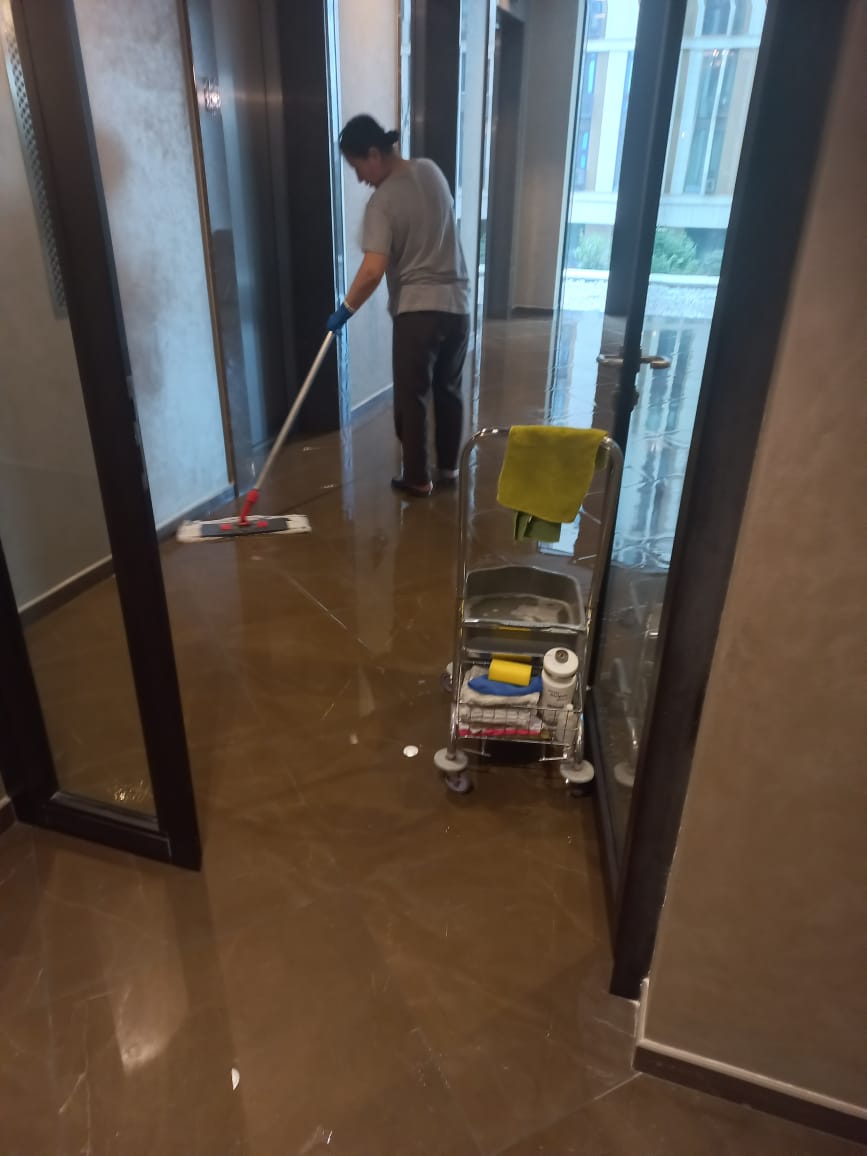 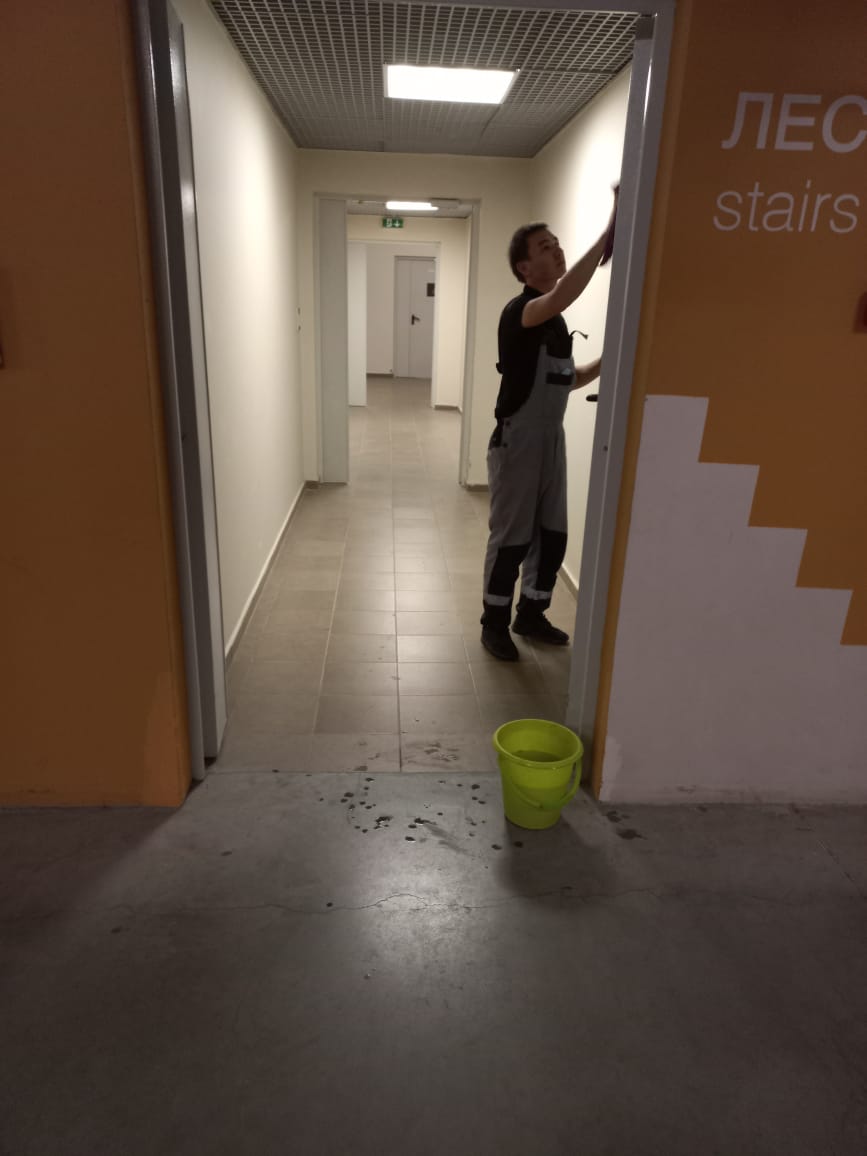 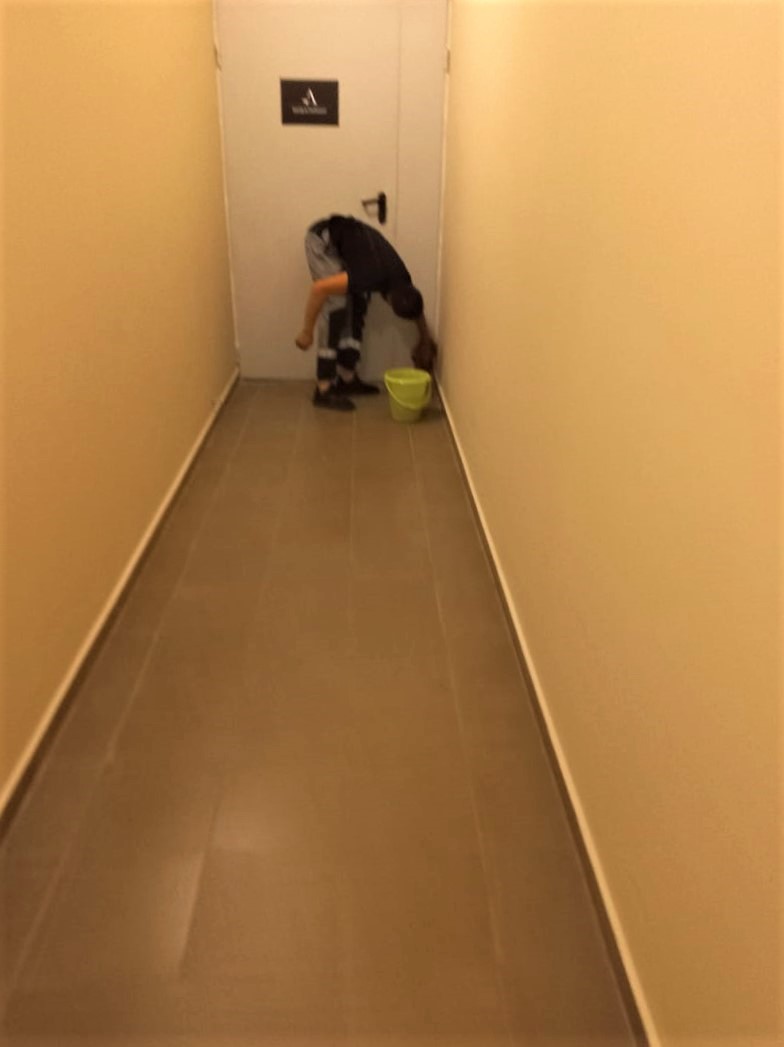 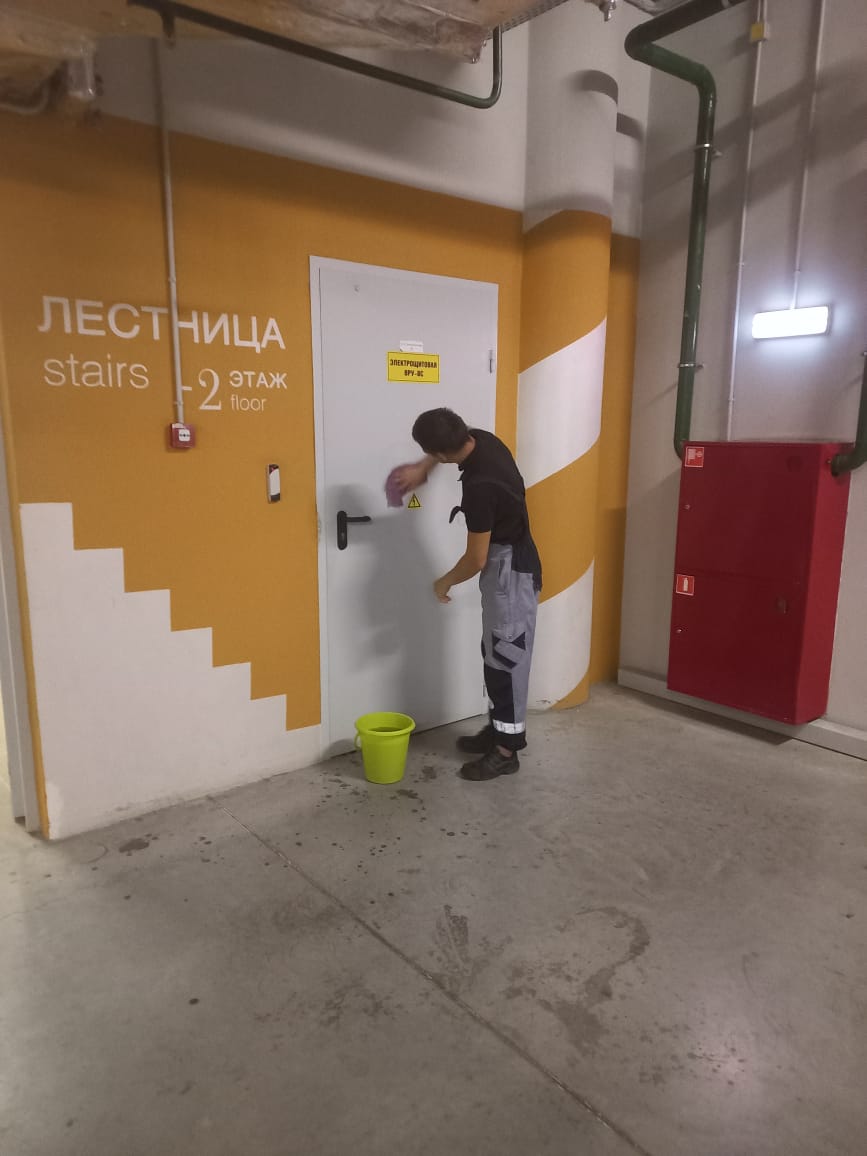 8
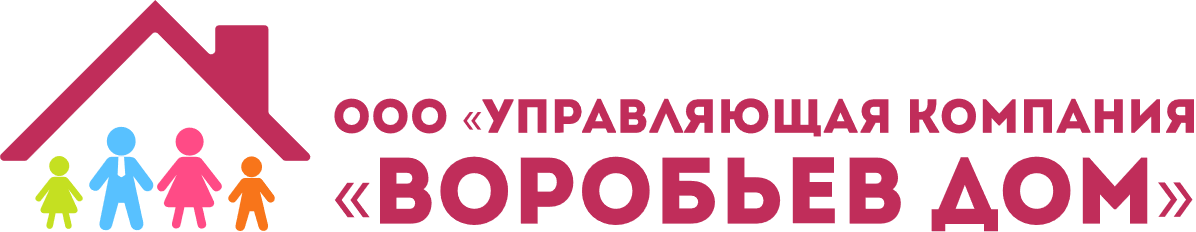 Провели реставрацию фасада при въезде в паркинг
Работы по благоустройству
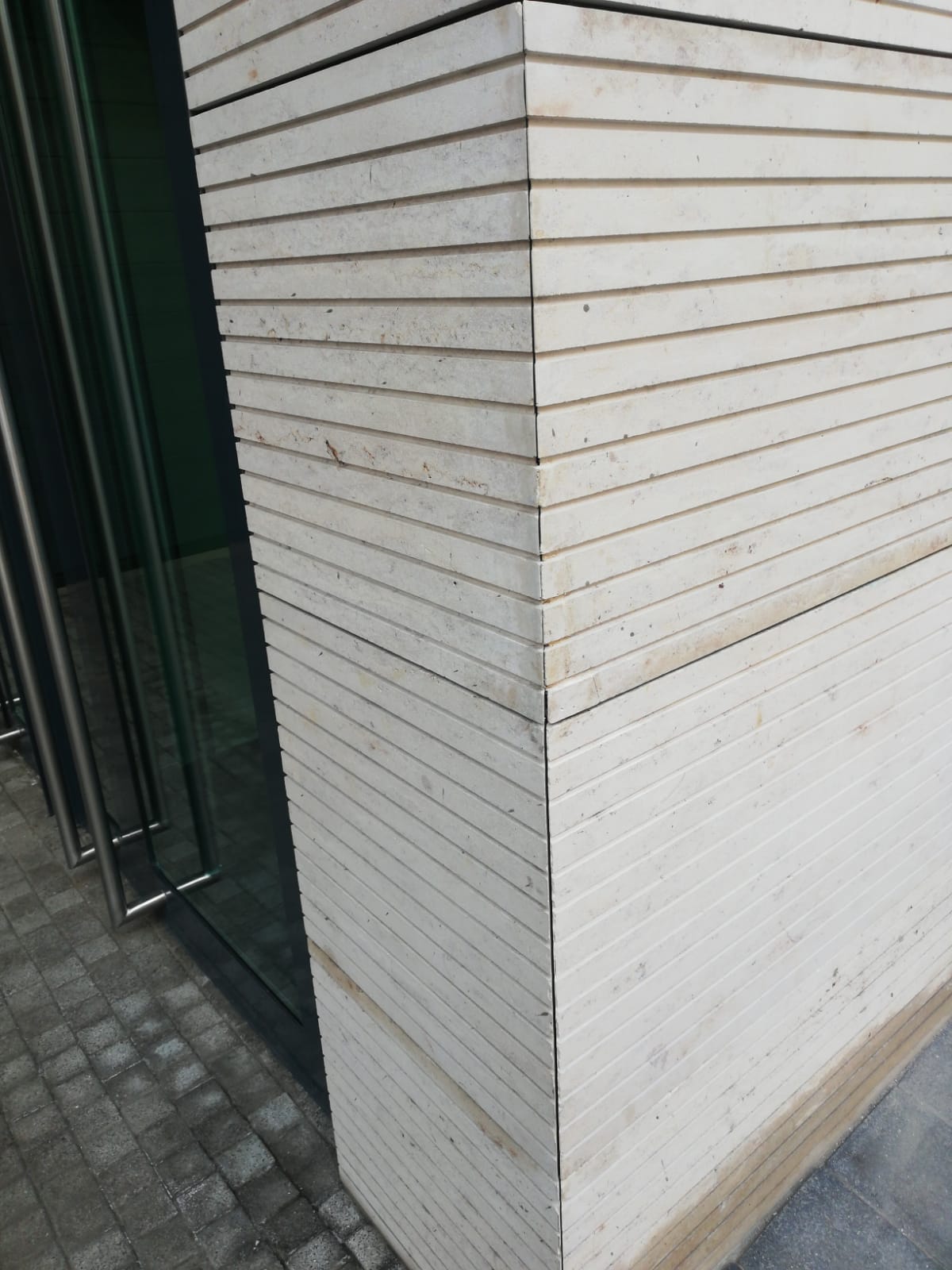 9
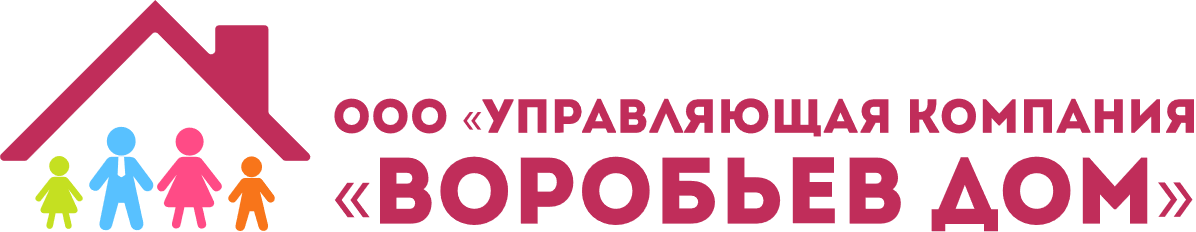 Вывоз мусора
Организовали ежедневный сбор и вывоз хозяйственно-бытовых отходов. Ведём раздельный сбор мусора. Строительный мусор вывозится по отдельным заявкам.
10
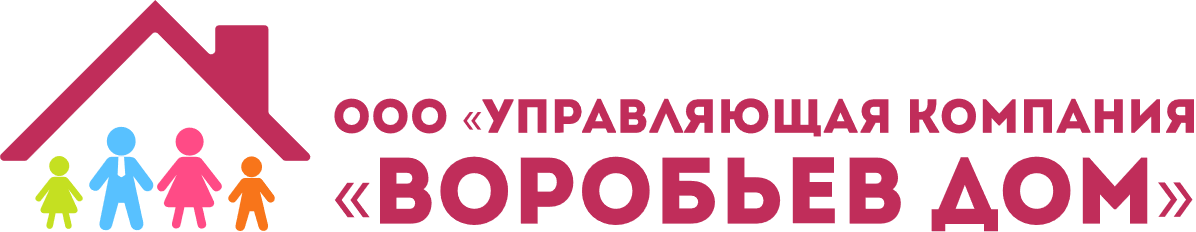 Инженерно-техническое обеспечение
11
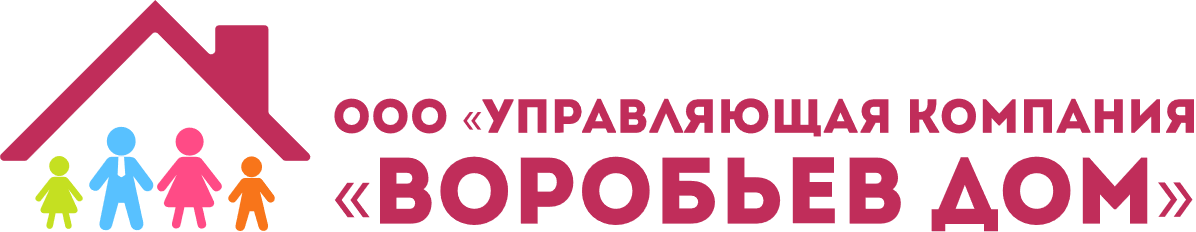 За июль 2021 года выполнили 183 заявки через систему «Домиленд»
Работа с заявками
12
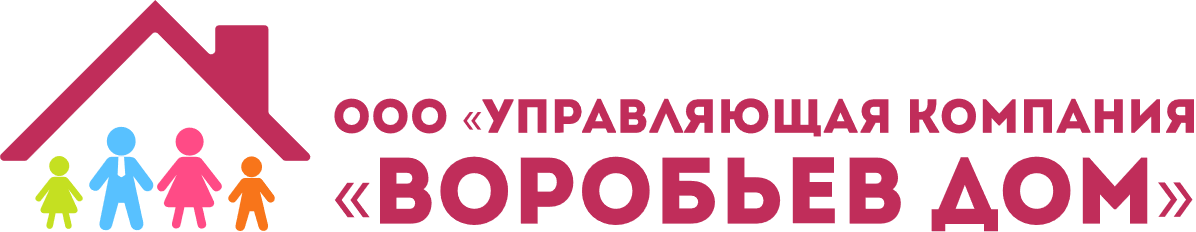 Аварийные заявки
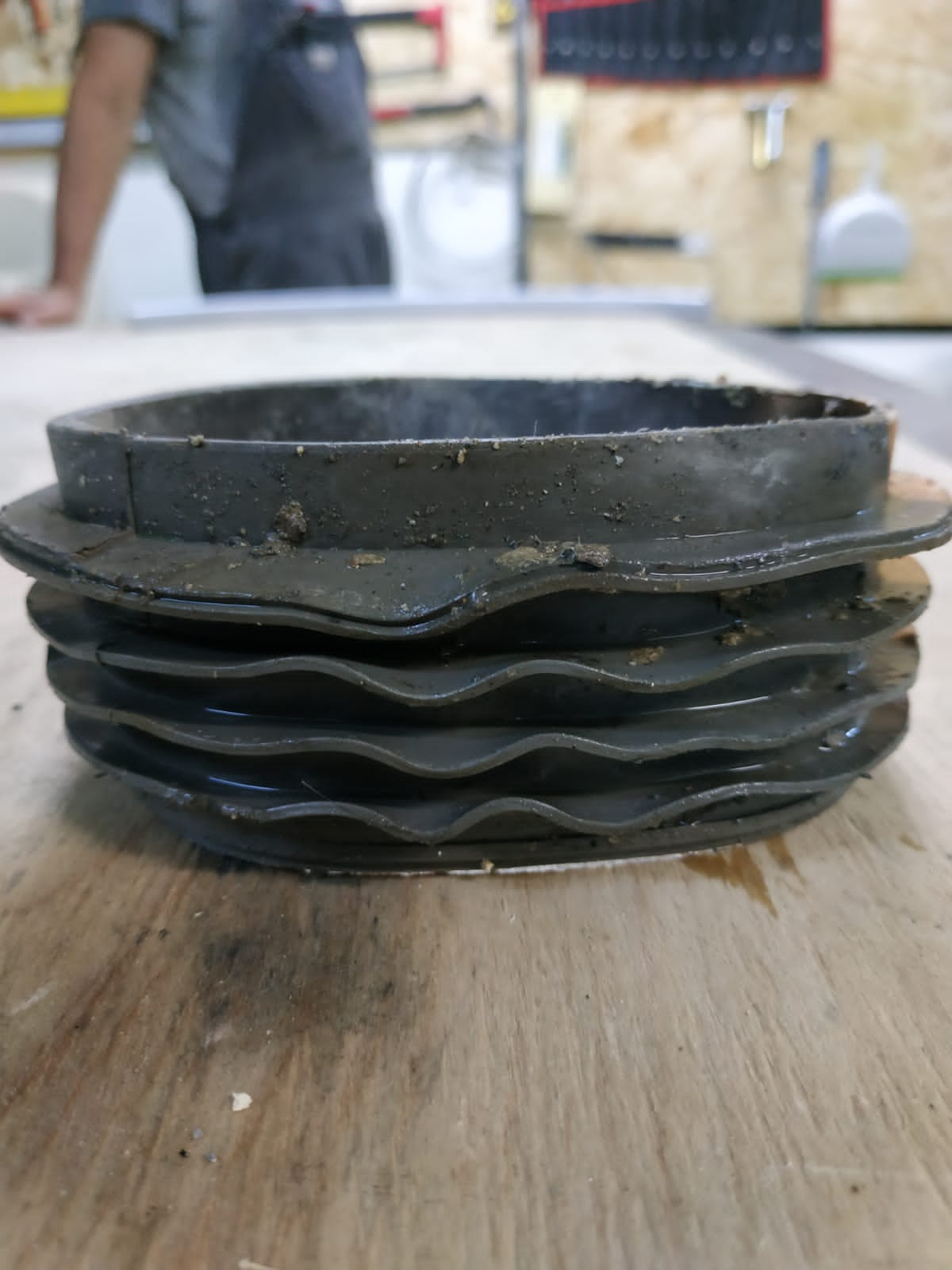 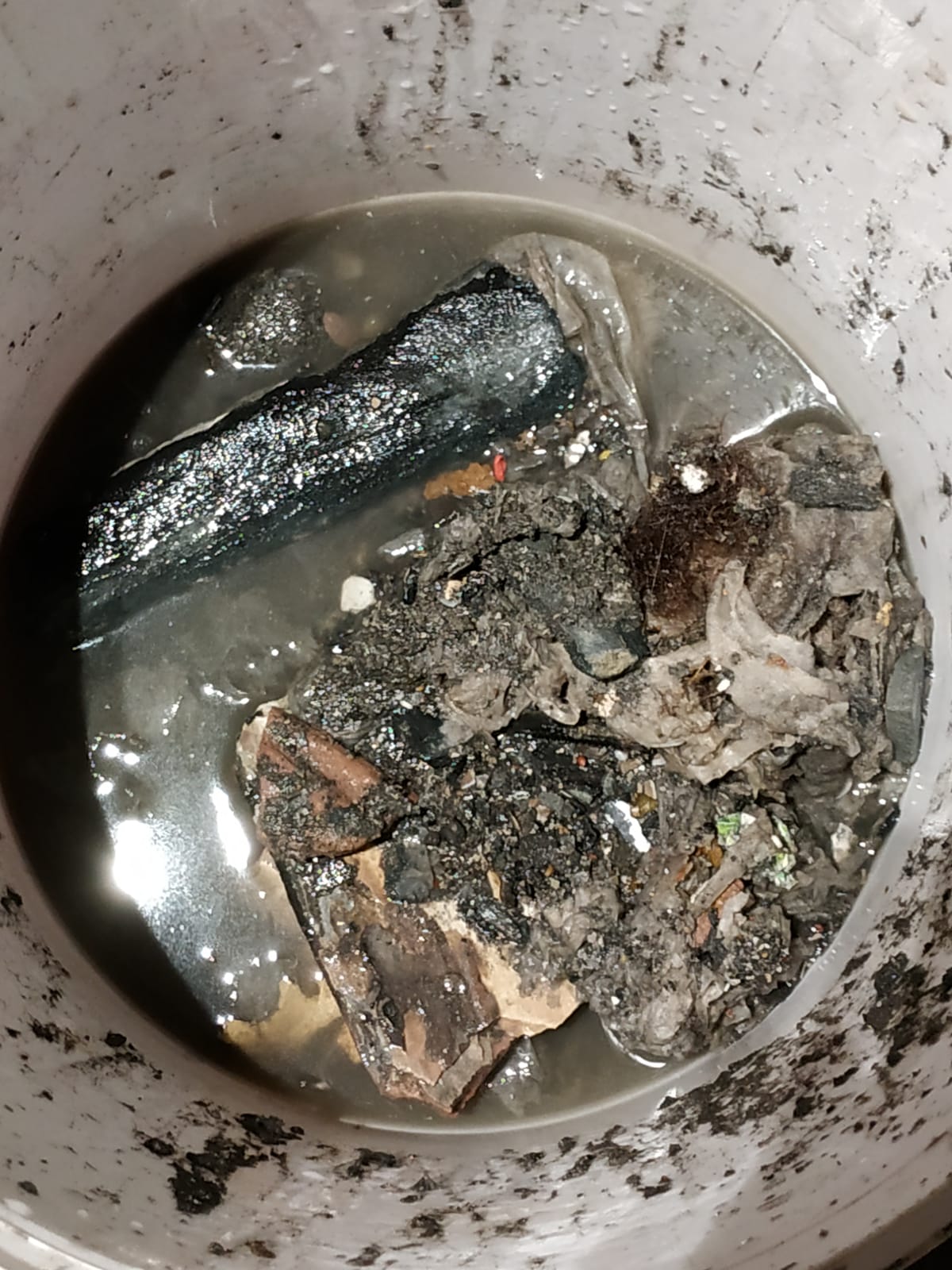 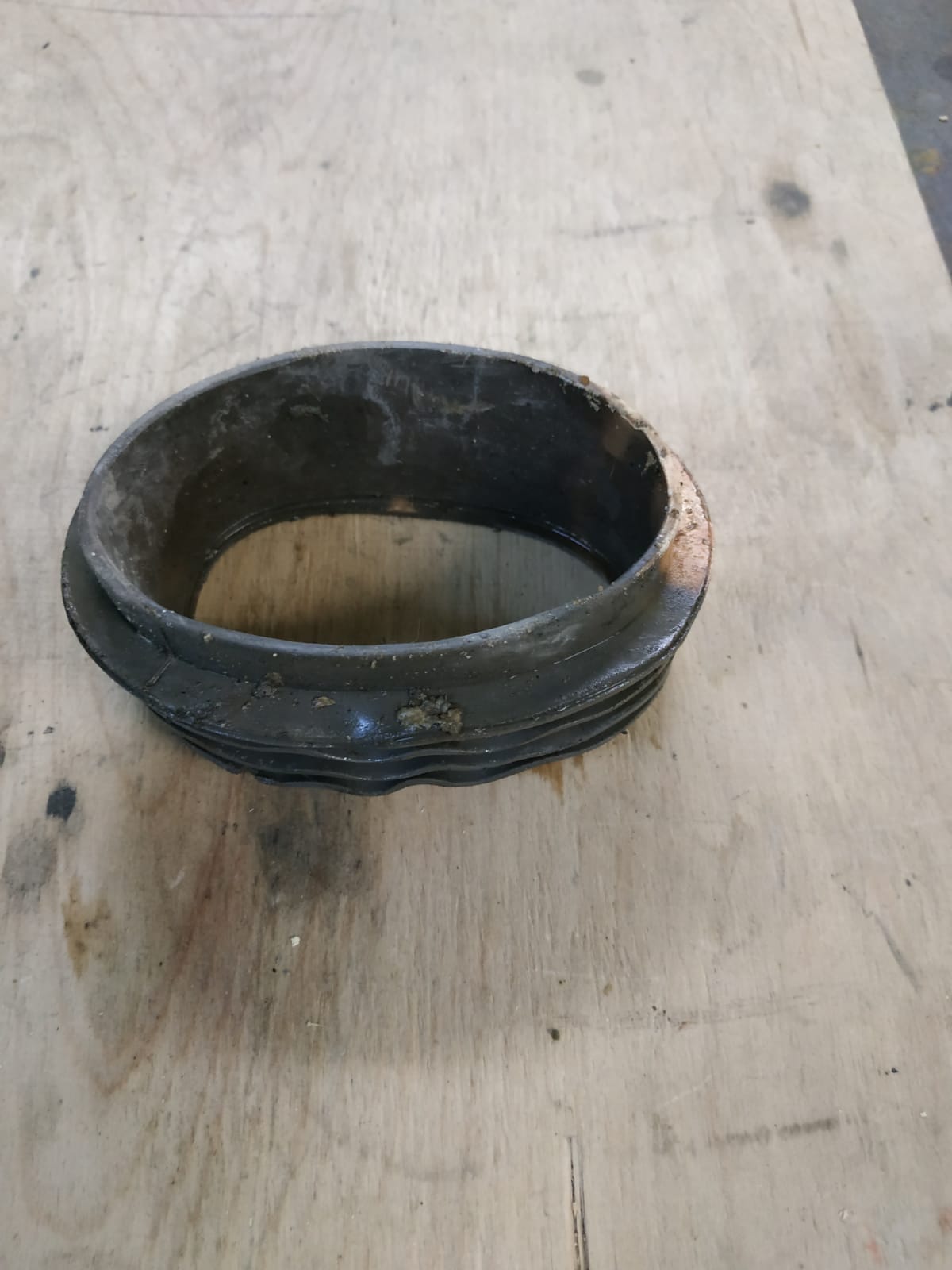 13
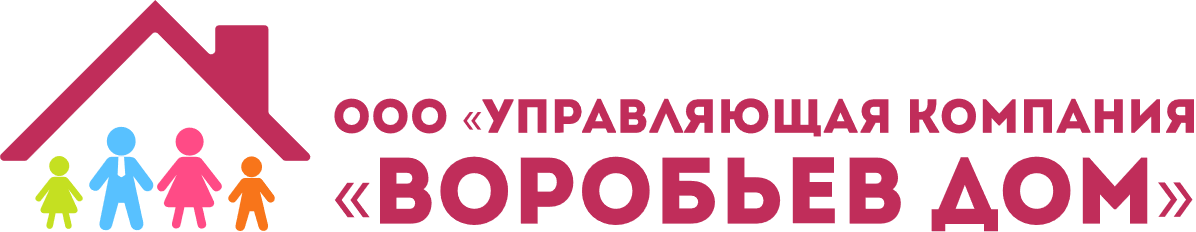 За истекший период консьержи стремились создать комфортные условия для жильцов ЖК Воробьев дом: оказывали помощь в принятии заказов, корреспонденции и сопровождали гостей.
Услуги консьержей
14
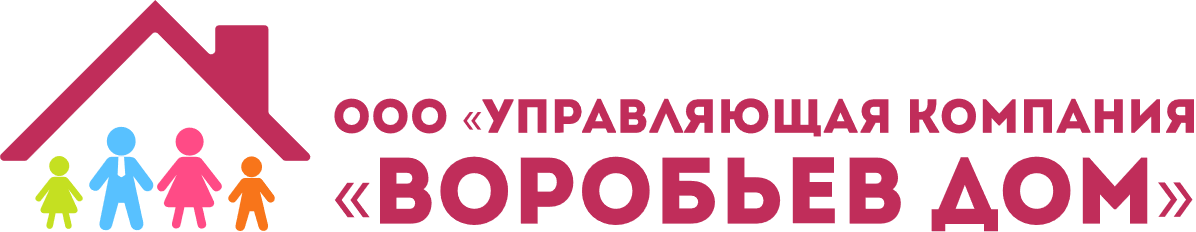 В июле выполнили следующие работы (кроме ежедневных работ):
Уборка здания и территории
15
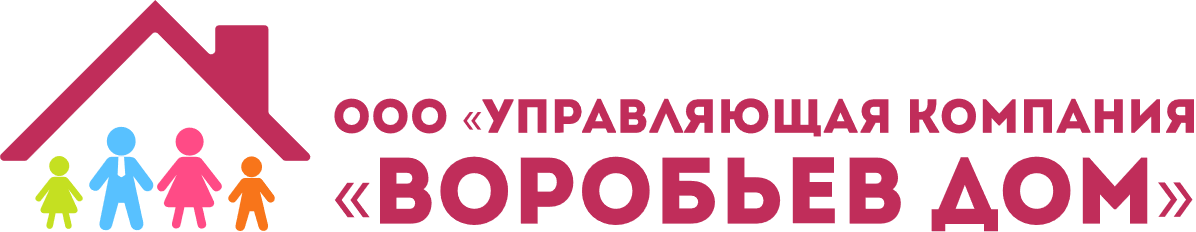 Мероприятия в связи с пандемией COVID-19
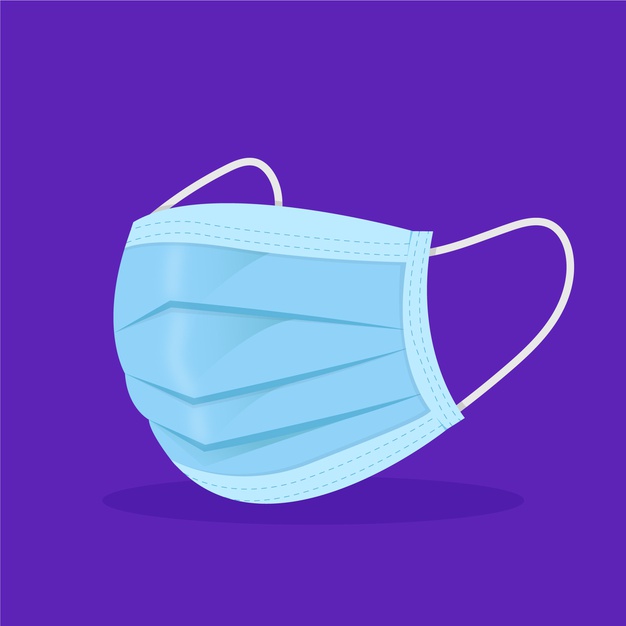 16
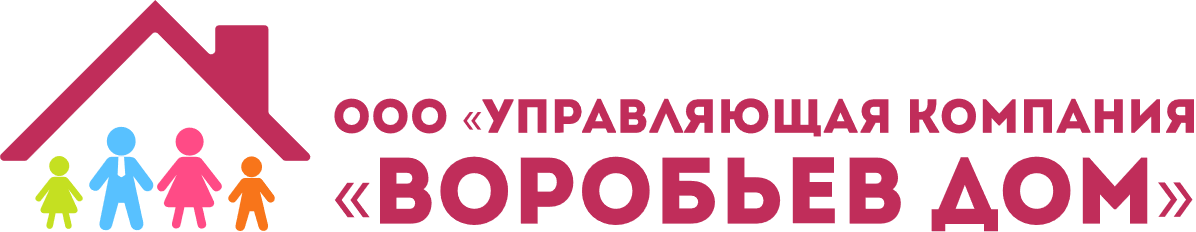 Фонд капитального ремонта
На остаток средств начисляются проценты по ставке 2,46%. Срок депозита – до 5 июня 2022 года.
17
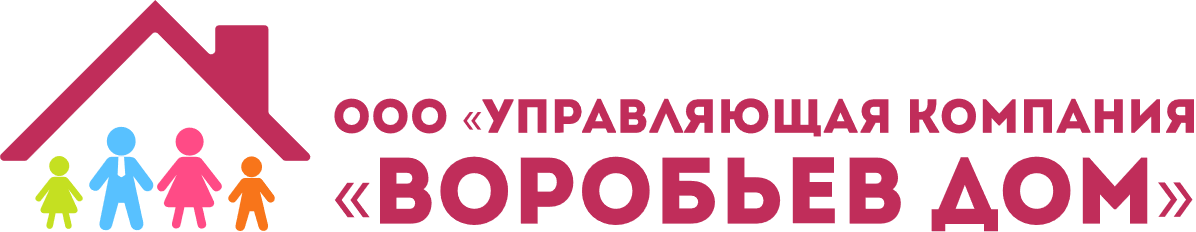 Планы на август 2021 года
18
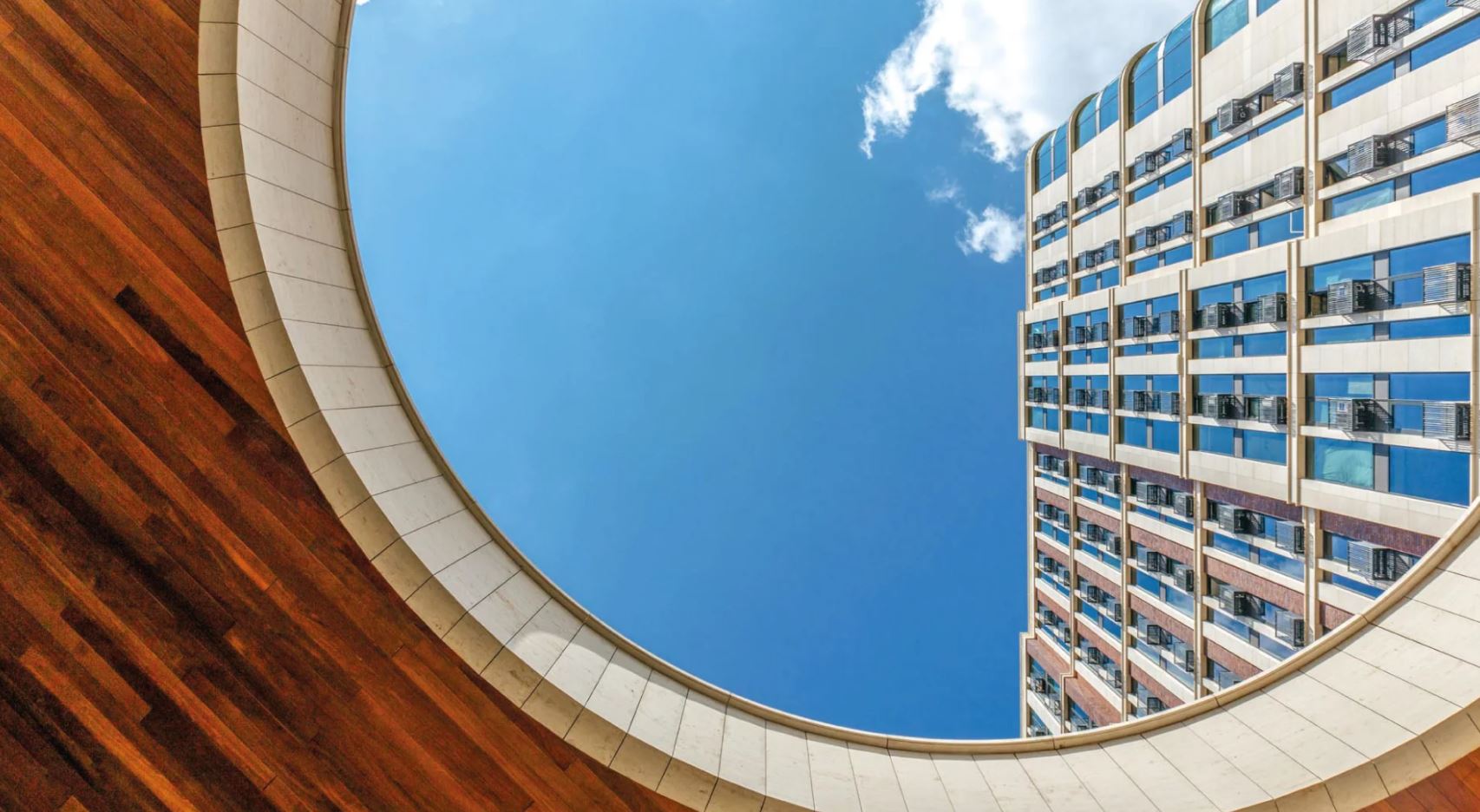 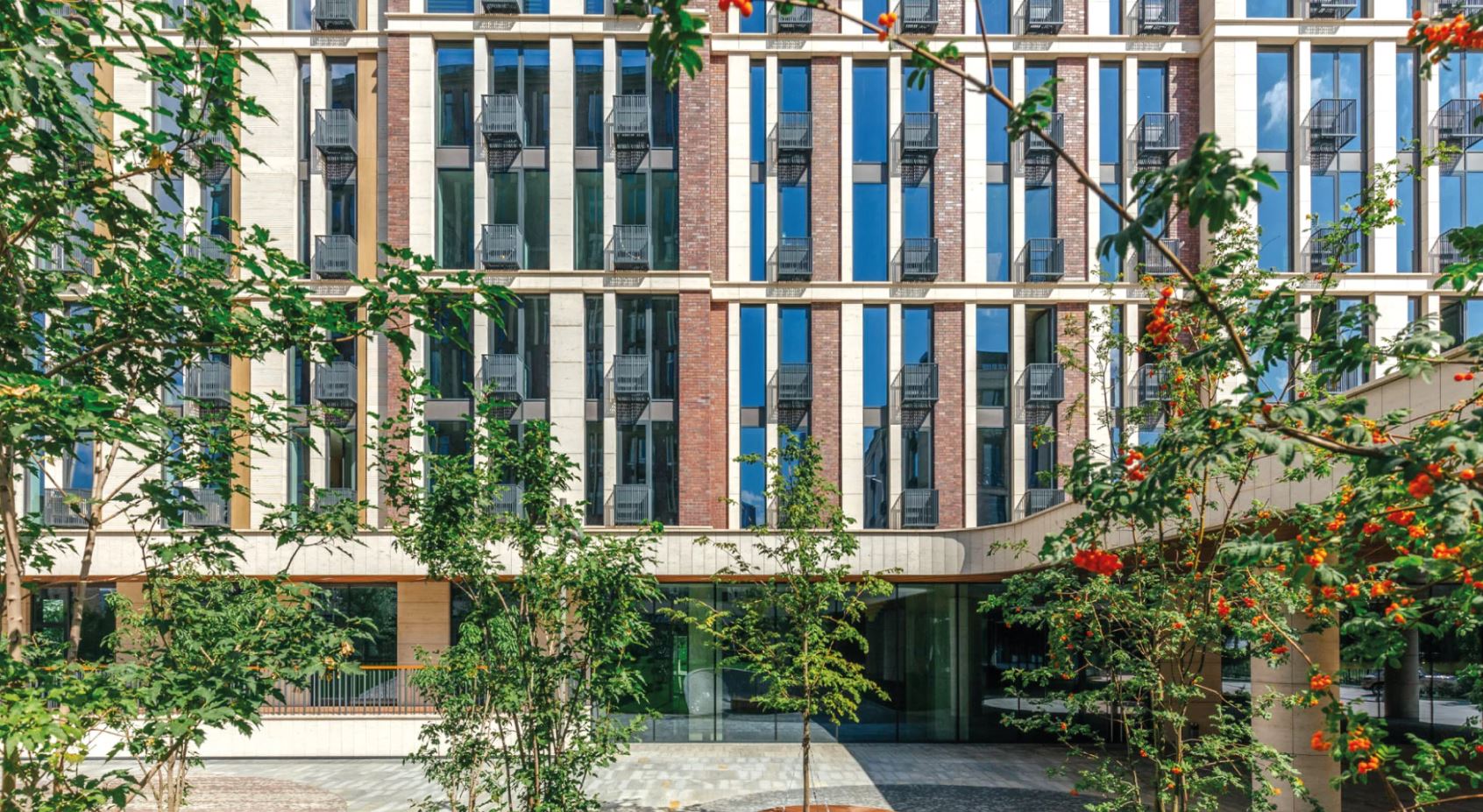 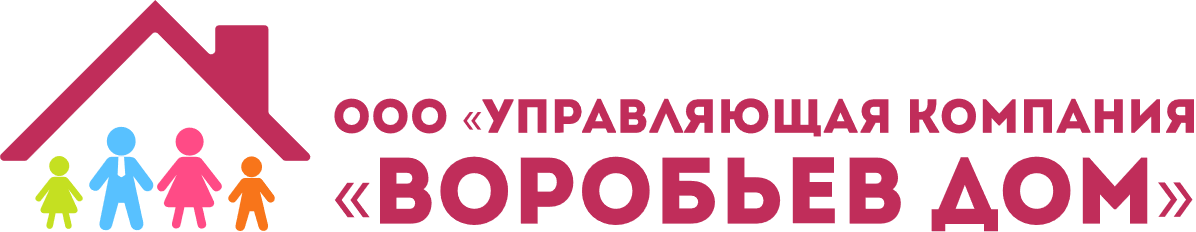 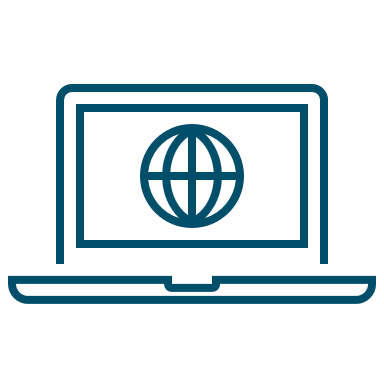 https://uk-vorobievdom.ru/
info@uk-vorobievdom.ru

+7 (495) 940-55-55
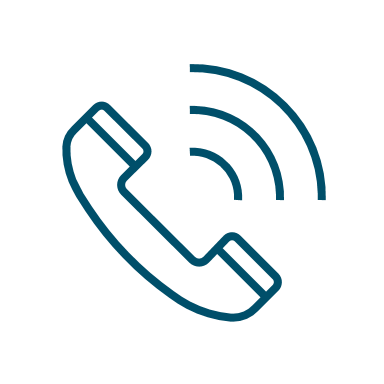